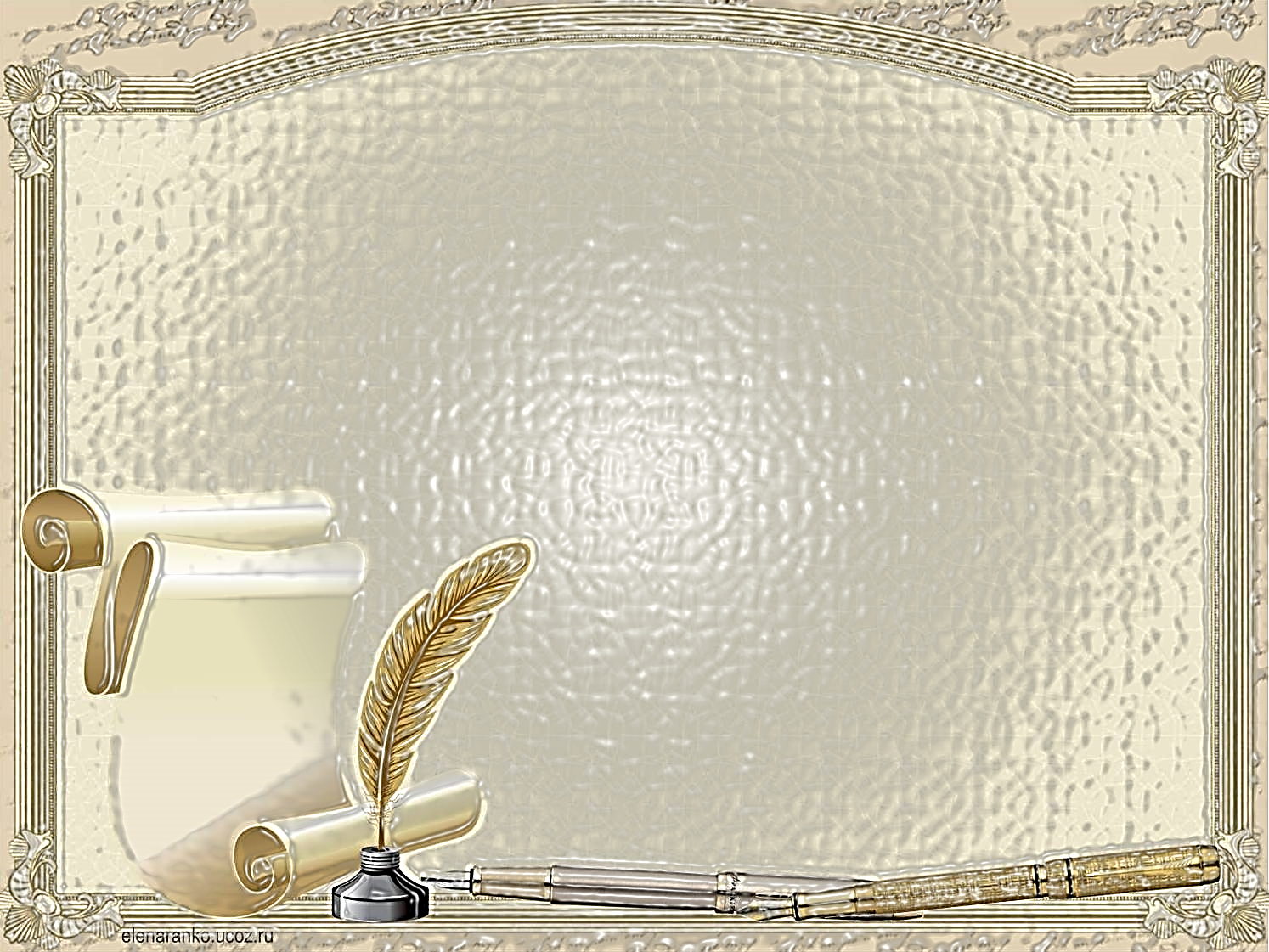 Открытый урок по русской литературе по теме:«Родная природав стихотворениях А.А. Блока и С. Е. Есенина»
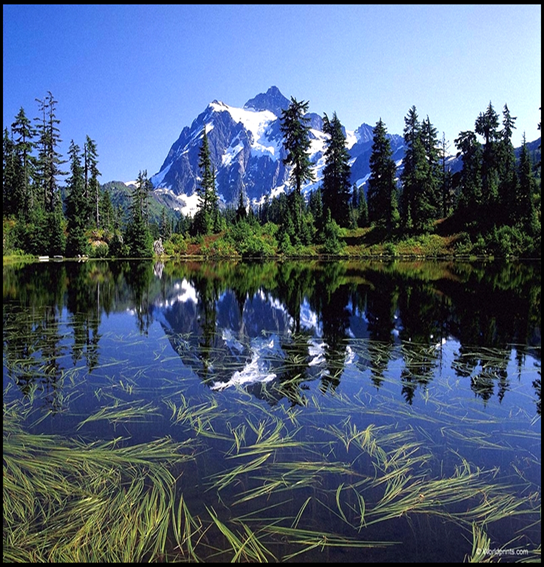 Подготовила: Ахмадова Р.С. учитель русского языка и литературы
Класс: 6 «А»
Дата: 11.04.2018г.
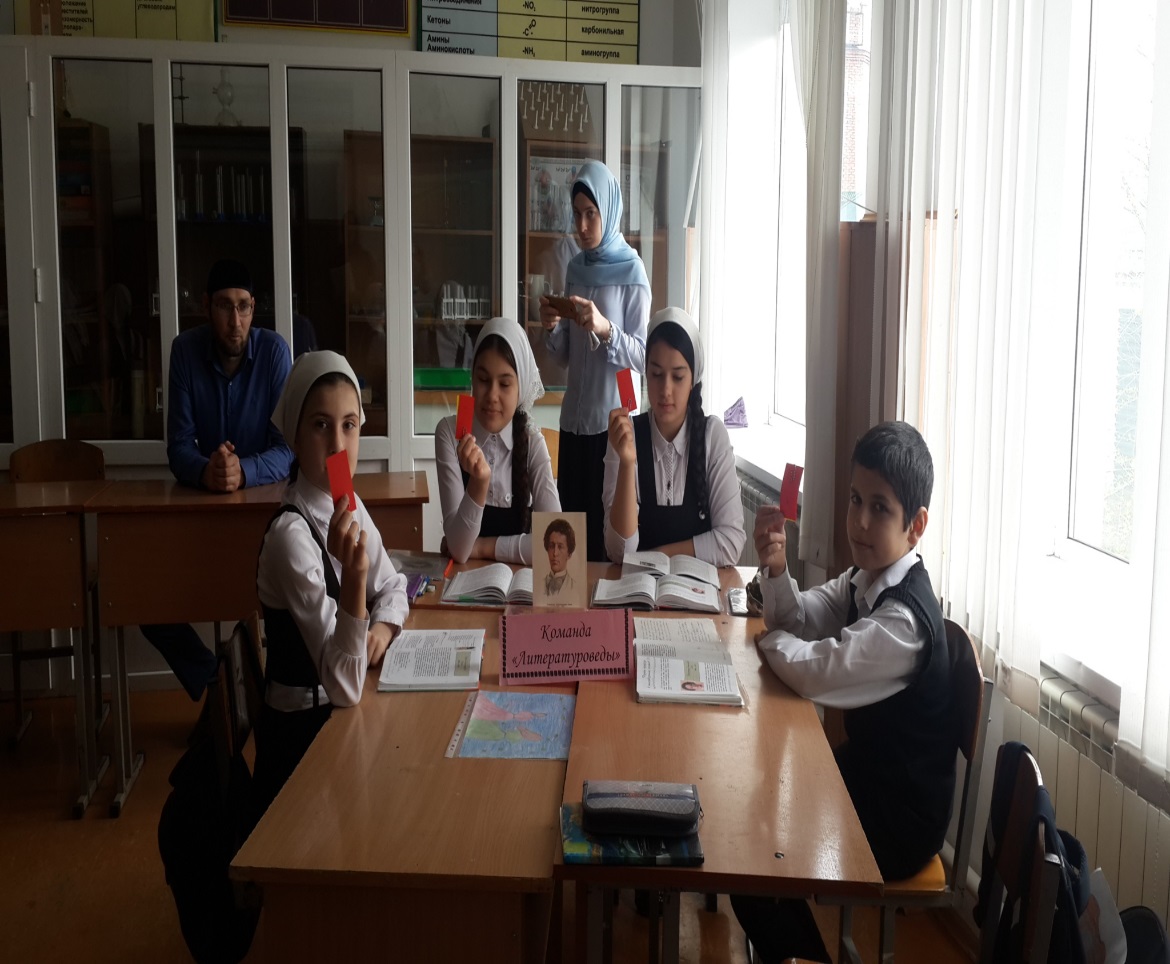 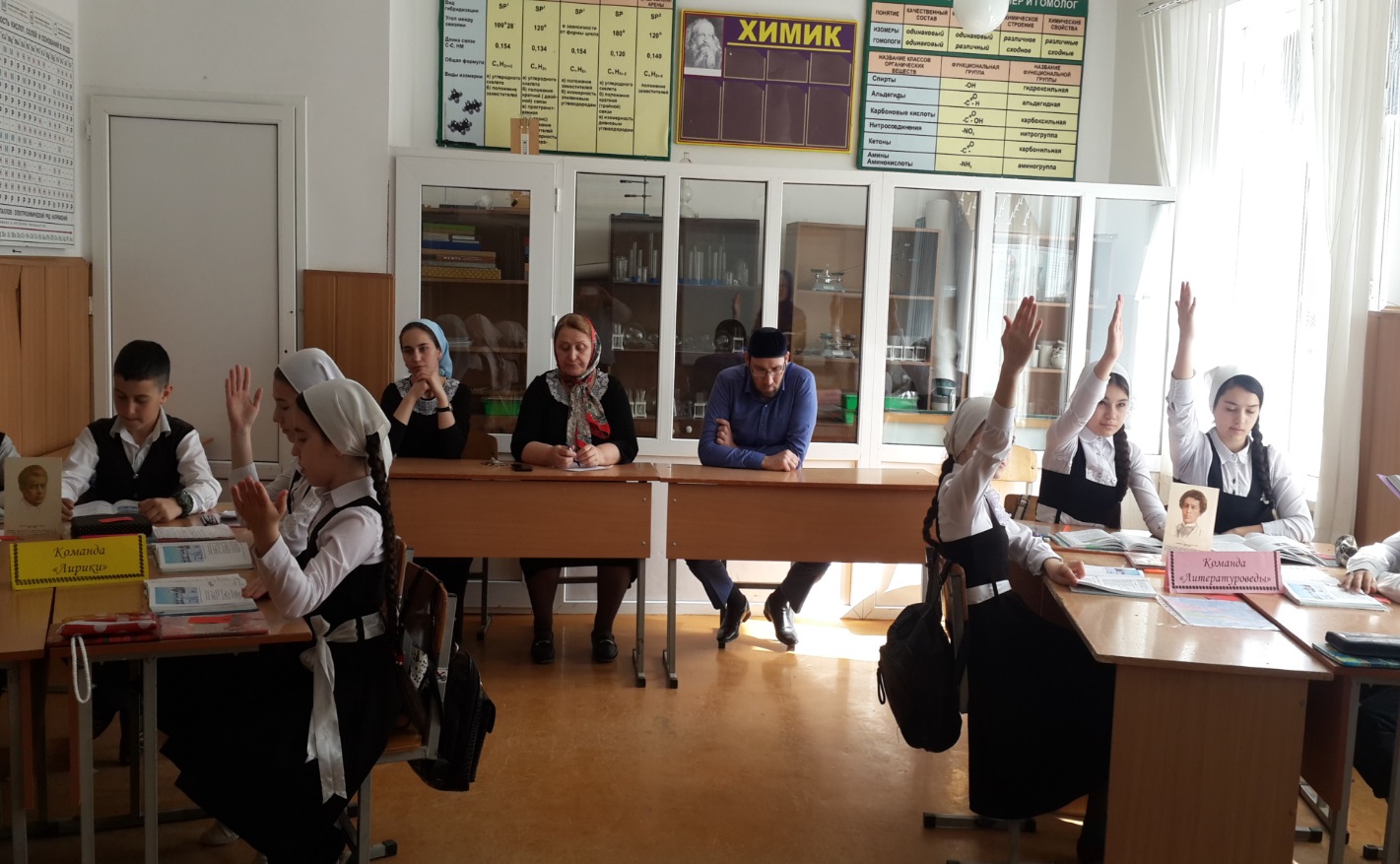 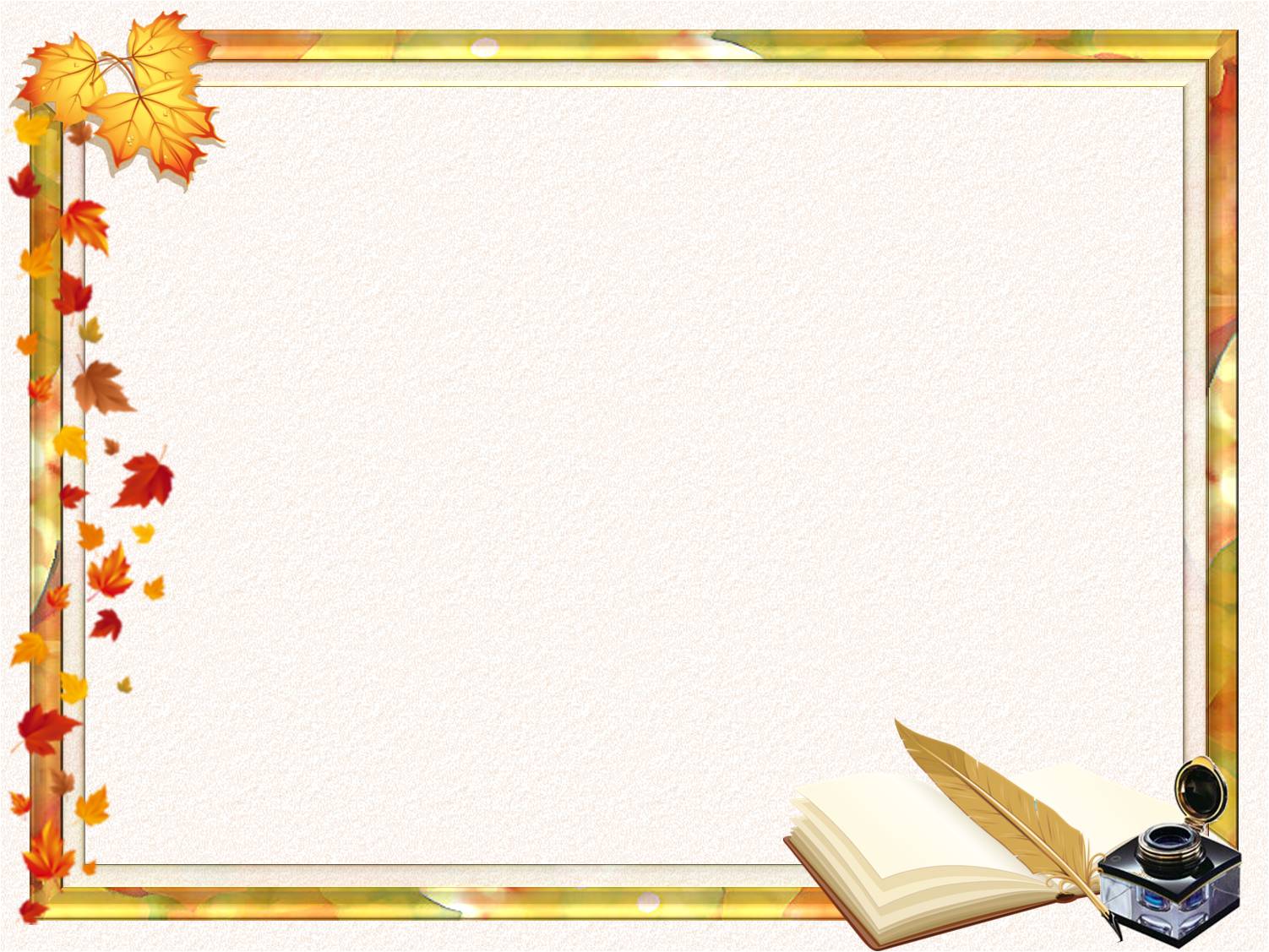 Александр Александрович Блок (1880-1921)
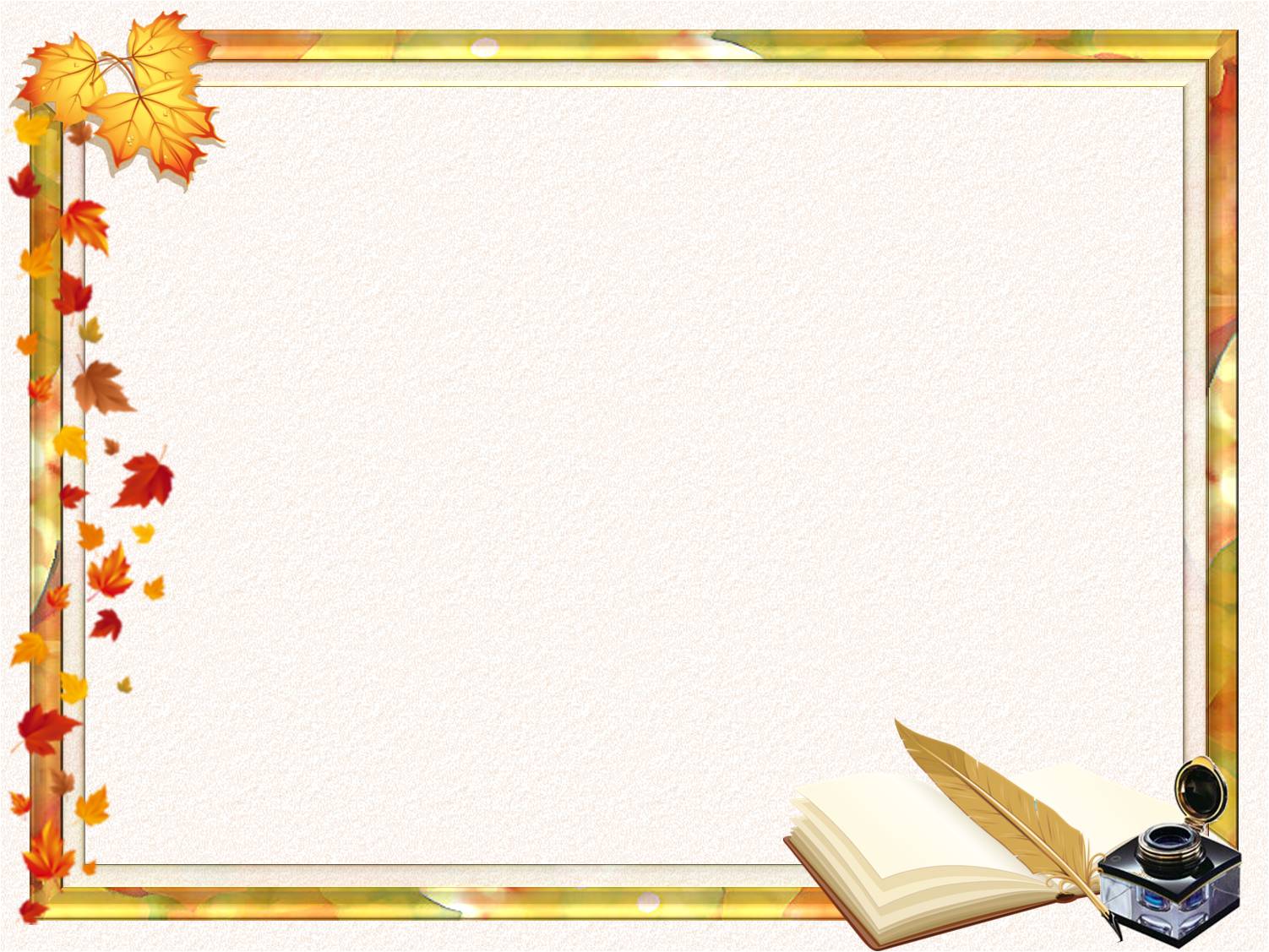 Детство и Юность
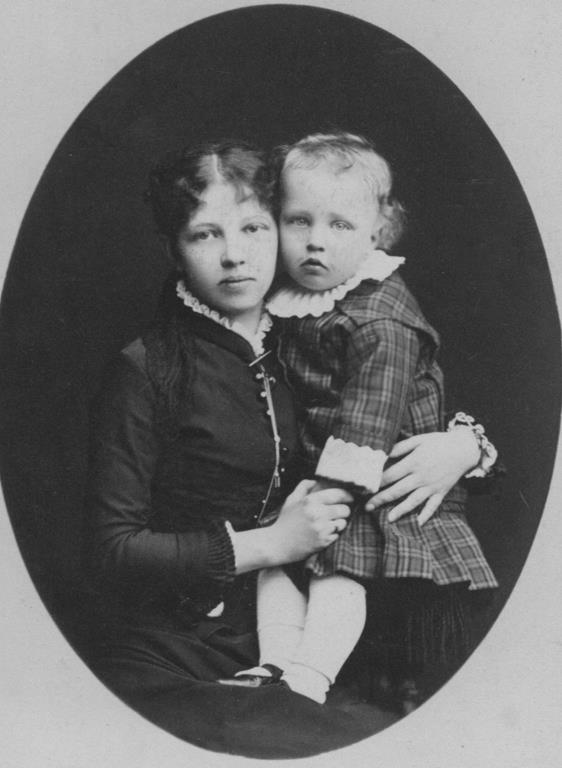 Родился А. А. Блок 28 ноября 1880 года в Санкт-Петербурге , в дворянской профессорской семье
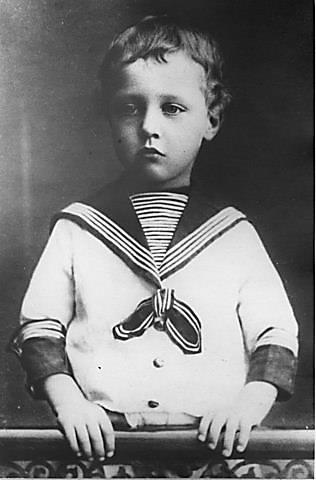 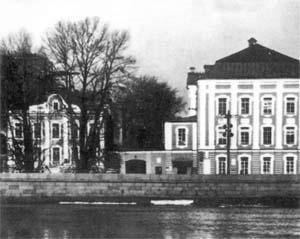 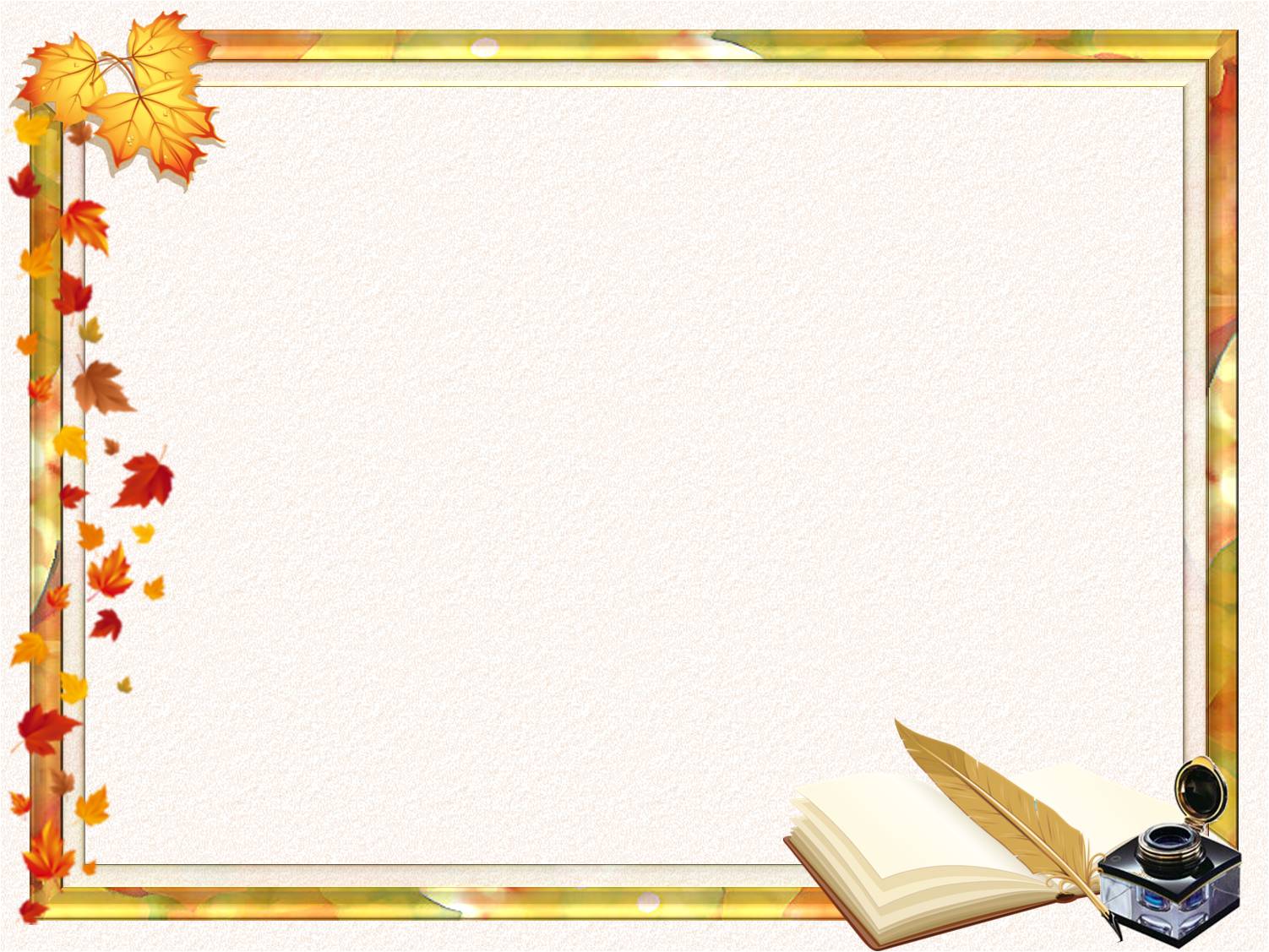 Детские и юношеские годы прошли в доме деда, А .Н. Бекетова, профессора –ботаника.
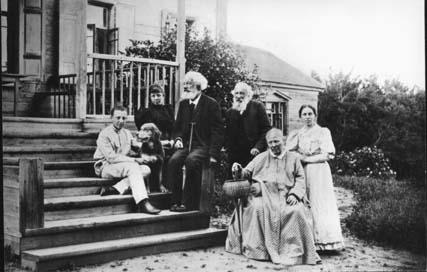 Детство его было безоблачным  -  он рос в обстановке всеобщей любви, заботы , в атмосфере литературы и музыки
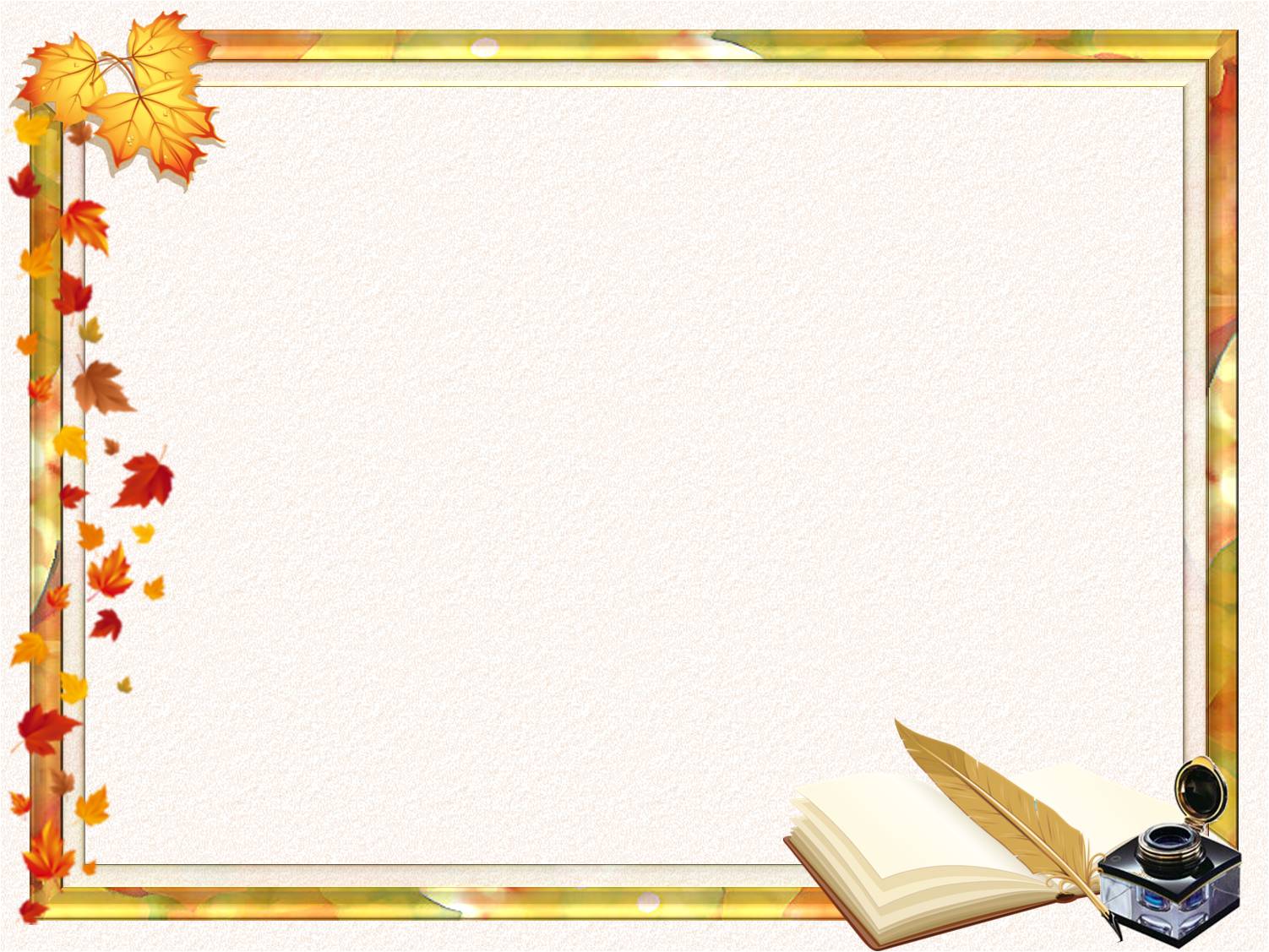 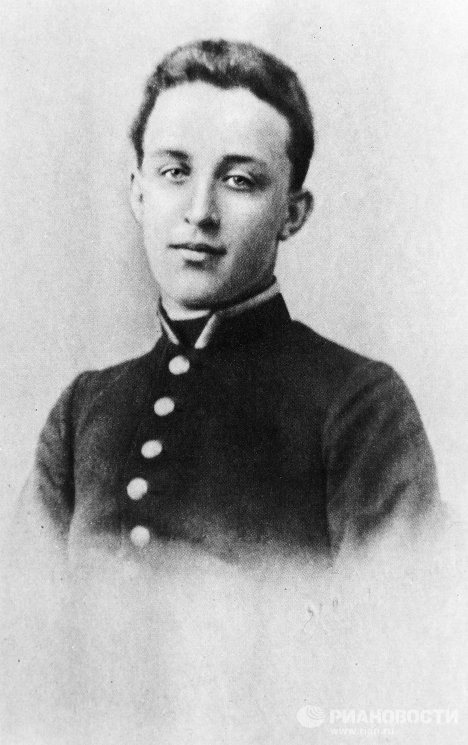 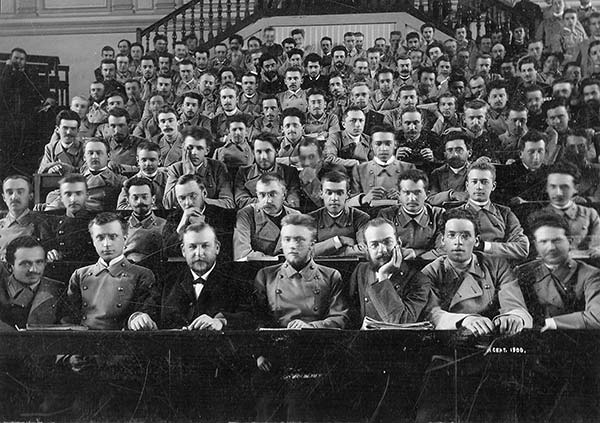 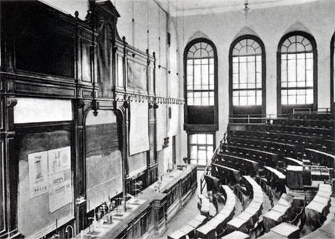 Блок окончил Введенскую гимназию, затем учился на Историко-филологическом факультете Петербургского университета
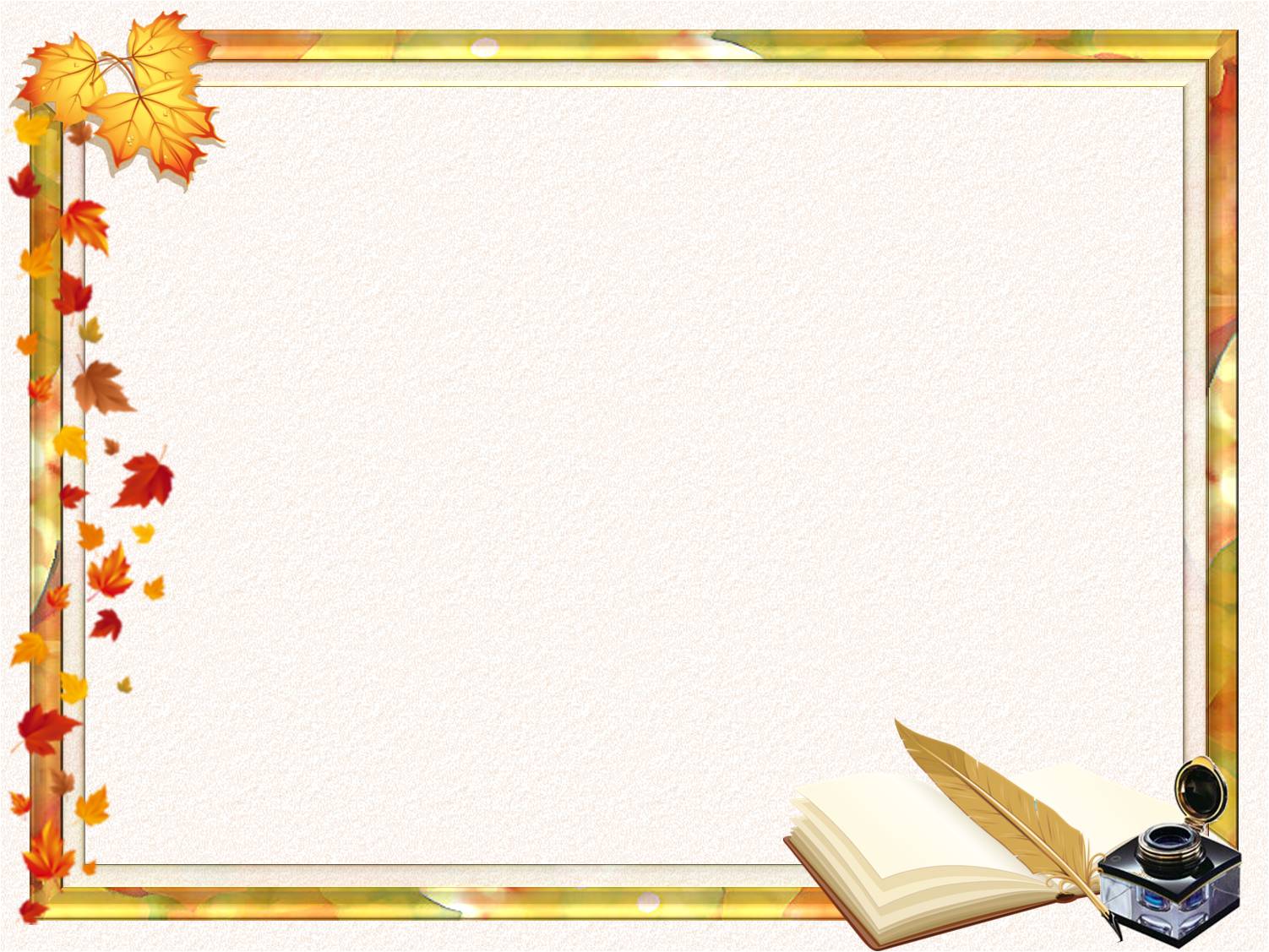 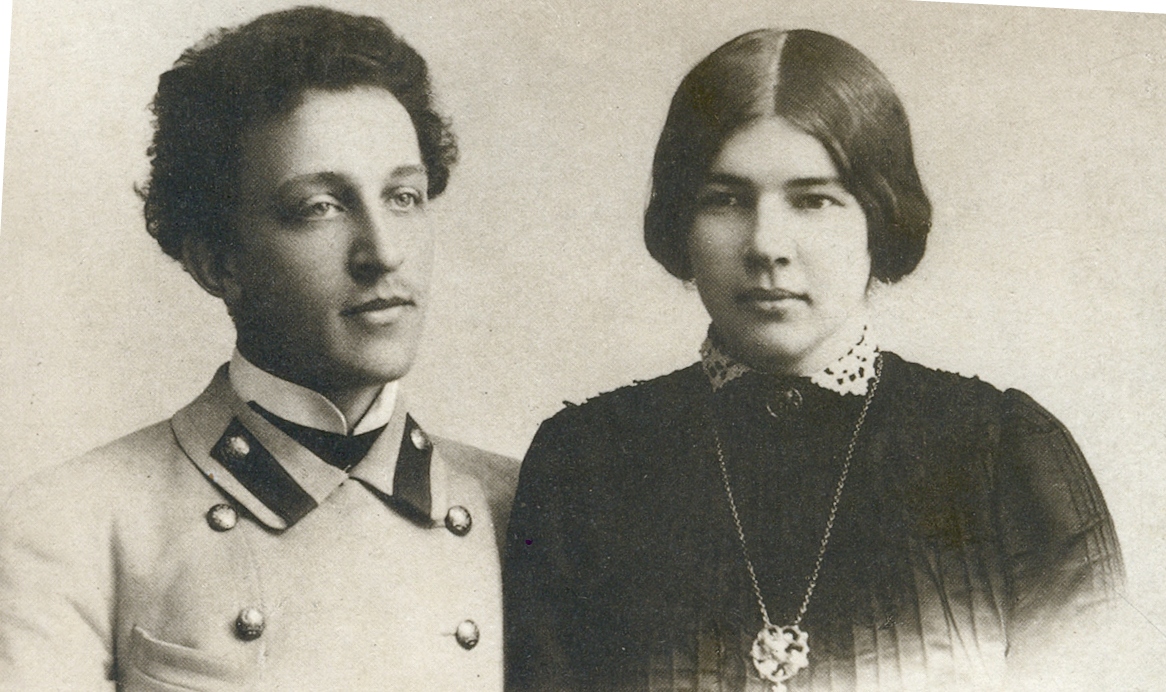 В 1903 году А. Блок женился на дочери знаменитого ученого  Д. И. Менделеева
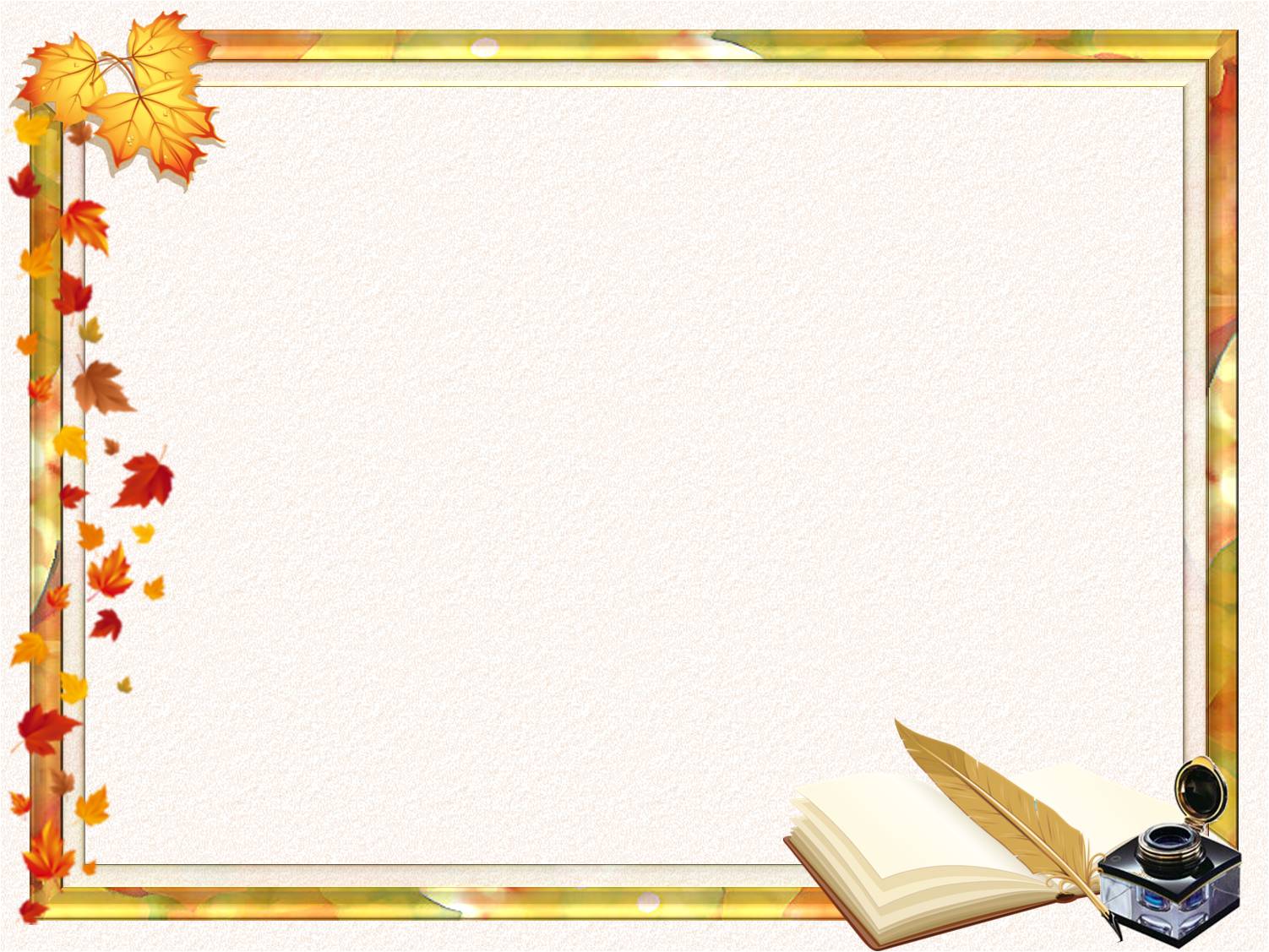 Какова же основная тема  стихов А. А. Блока ?
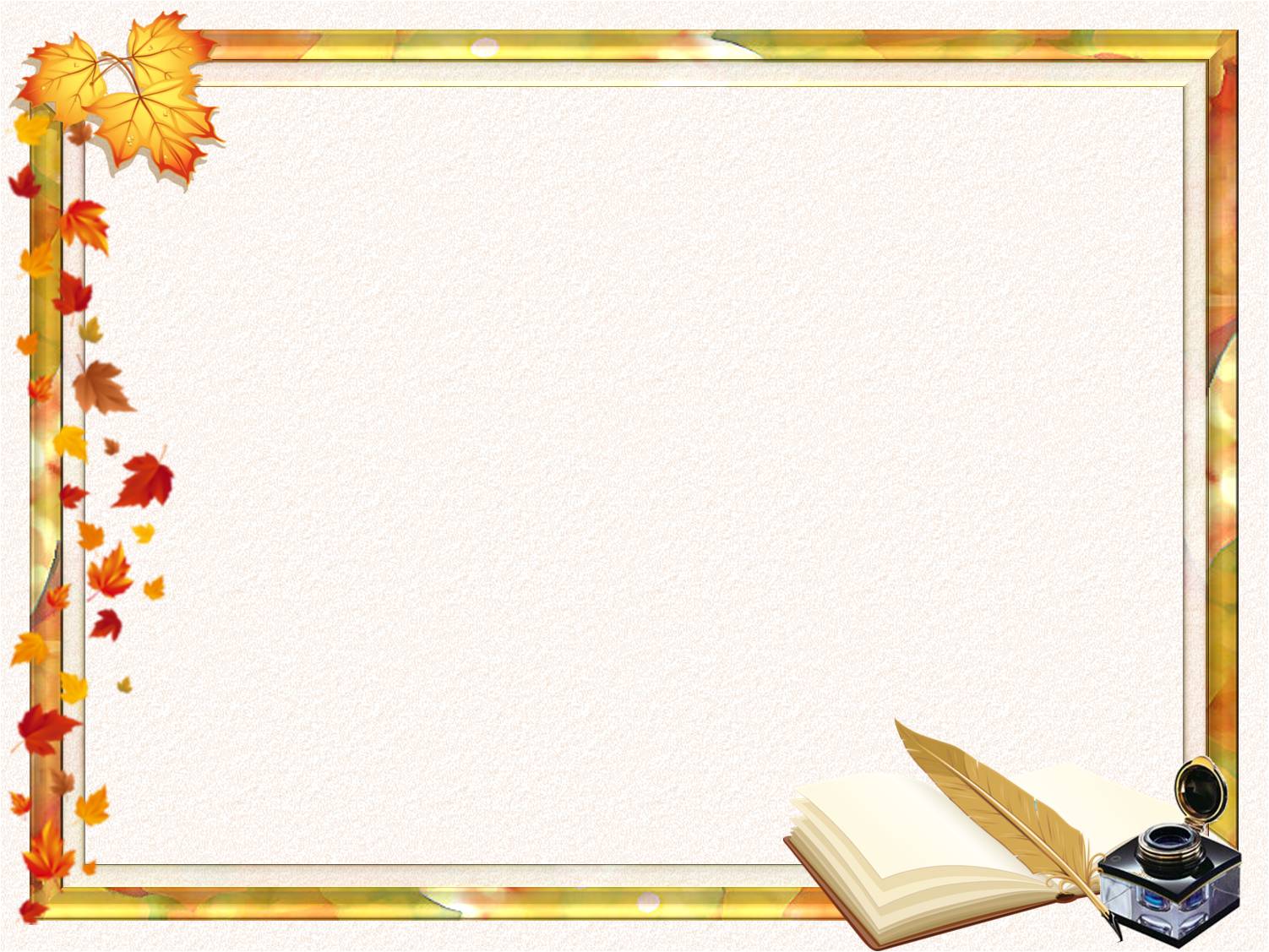 «Стоит передо мной моя тема, тема о России… Этой теме я сознательно и бесповоротно посвящаю жизнь. Все ярче сознаю, что это – первейший вопрос, самый жизненный, самый реальный. К нему-то я подхожу давно….»
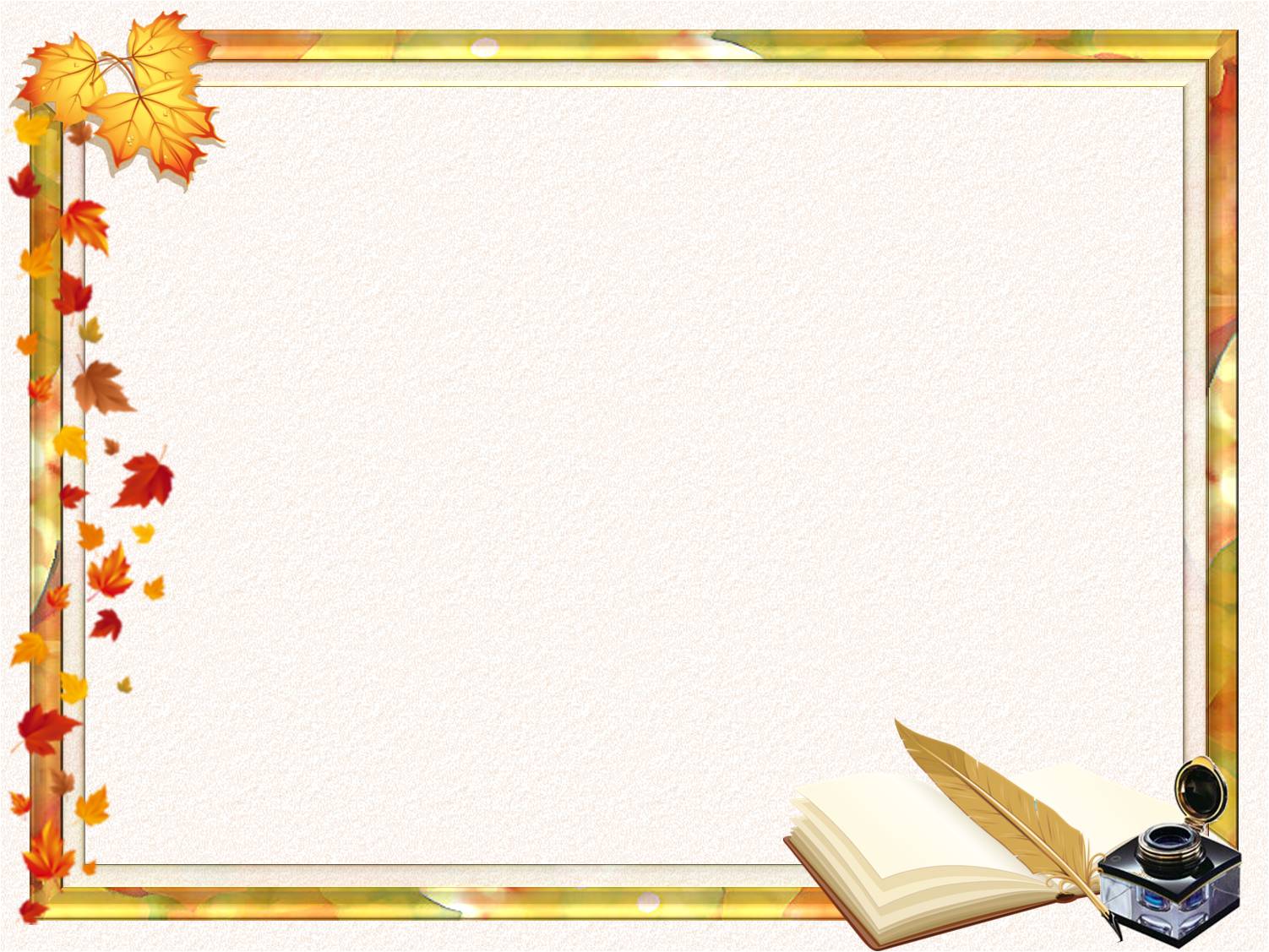 Летний вечер
Последние лучи заката 
Лежат на поле сжатой ржи. 
Дремотой розовой объята 
Трава некошенной межи. 

Ни ветерка, ни крика птицы, 
Над рощей — красный диск луны, 
И замирает песня жницы 
Среди вечерней тишины. 

Забудь заботы и печали, 
Умчись без цели на коне 
В туман и луговые дали, 
Навстречу ночи и луне!
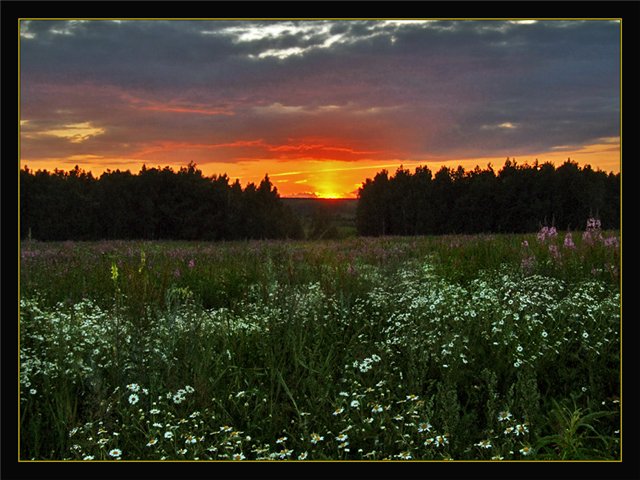 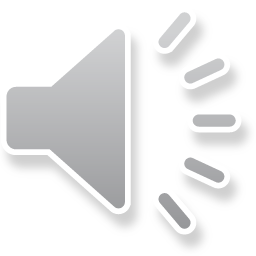 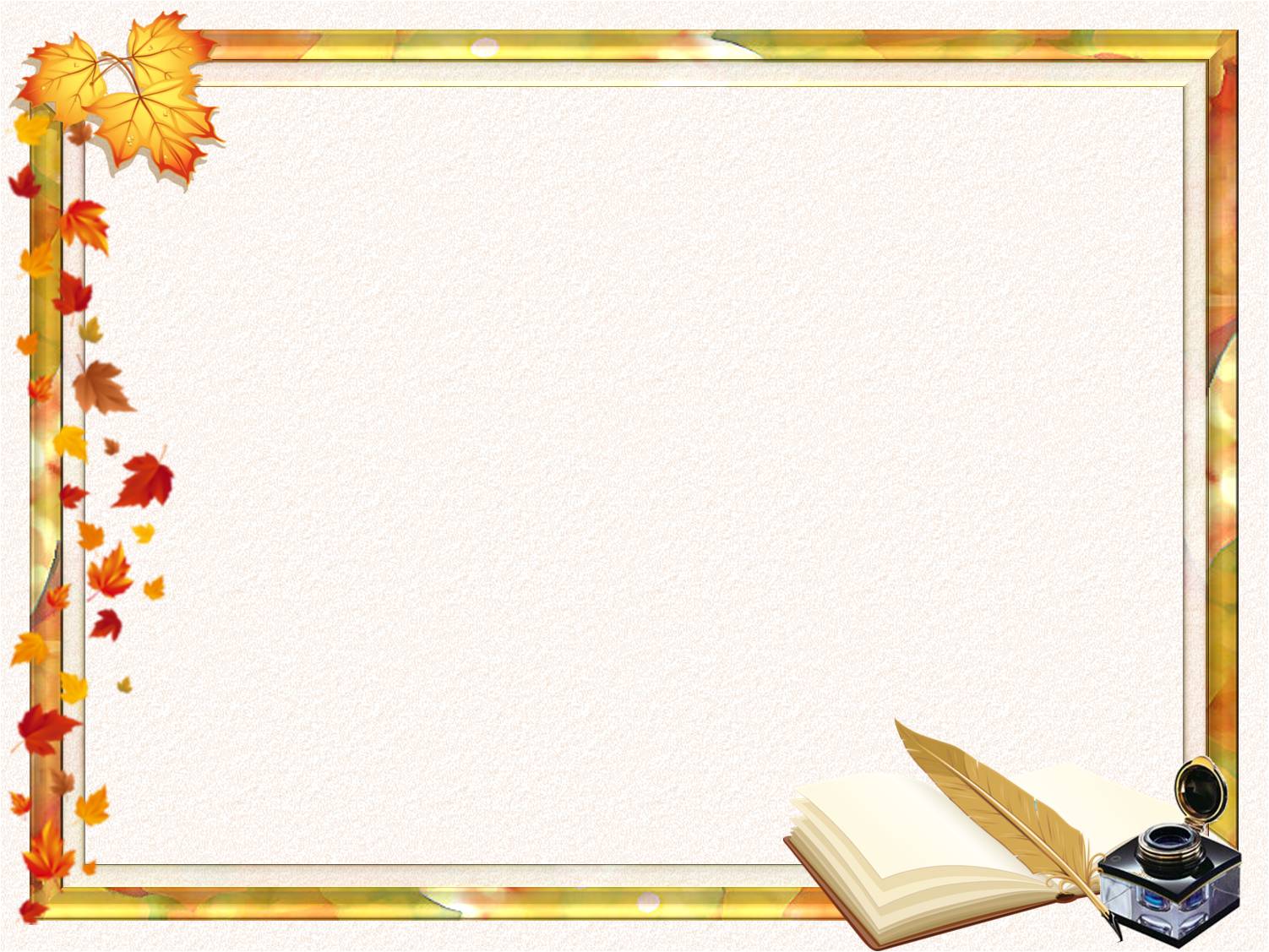 Какую картину рисует Блок в этом стихотворении?
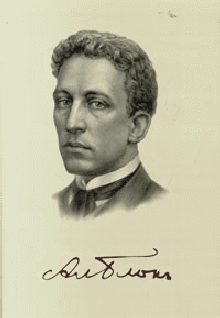 Блок рисует деревянный пейзаж позднего лета: «сжатая рожь», «некошеная межа», «роща», «песня жницы» - крестьянки, «туман», «луговые дали», освещенные закатным солнцем
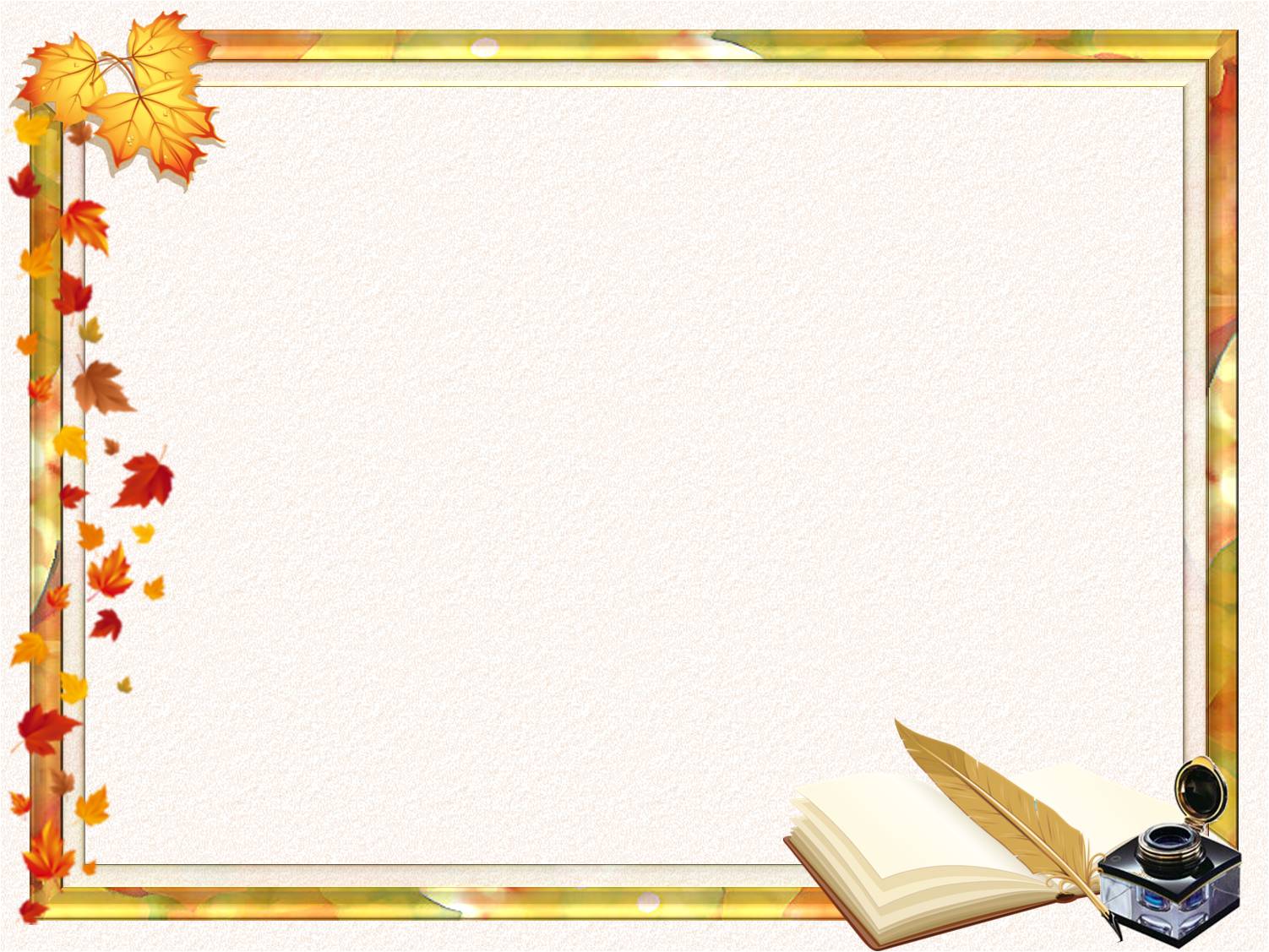 Какие художественные приемы оживляют картину?
Эпитеты: «последние лучи», «дремотой розовой», «красный диск луны»;
Глаголы действия, сменяющие покой на стремительность: сначала «лучи … лежат», мир объят дремотой, «замирает песня жницы»;
Безличные предложения, подчеркивающие тишину: «Ни ветерка, ни крика птицы»; потом – в последней строфе
побудительные предложения: «Забудь заботы и печали, Умчись без цели на коне
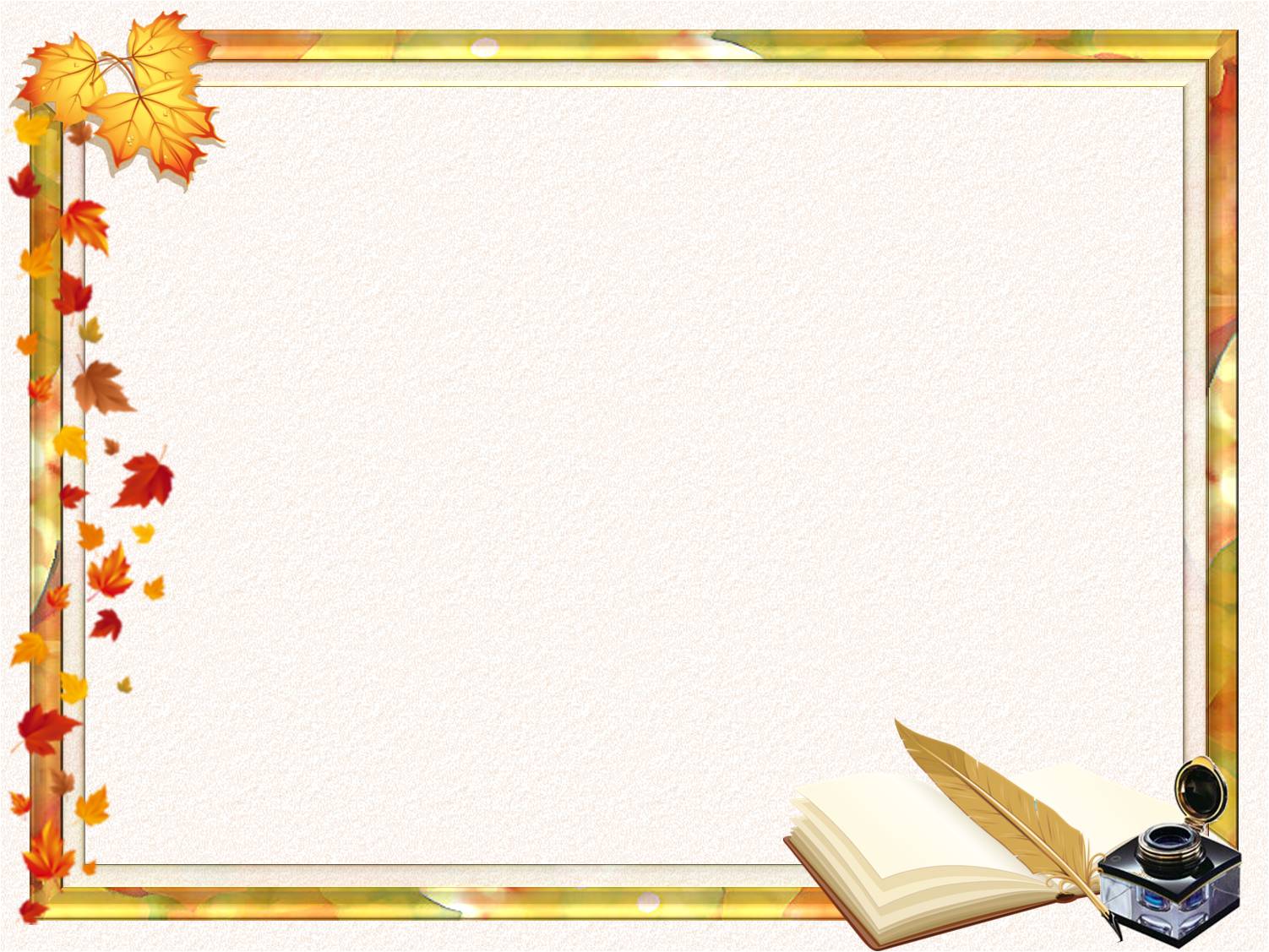 Вывод: лирика А. Блока передает трагическое мироощущение человека XX века. Его герой утратил душевный покой, ясность; тревоги и бури реальной жизни только усиливают его тоску по гармонии.
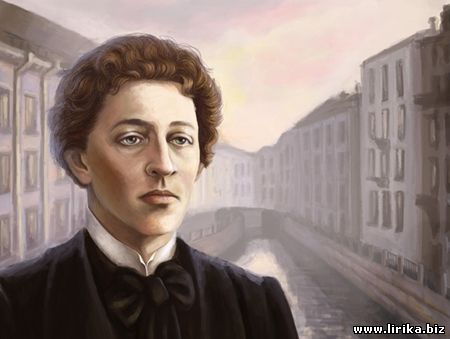 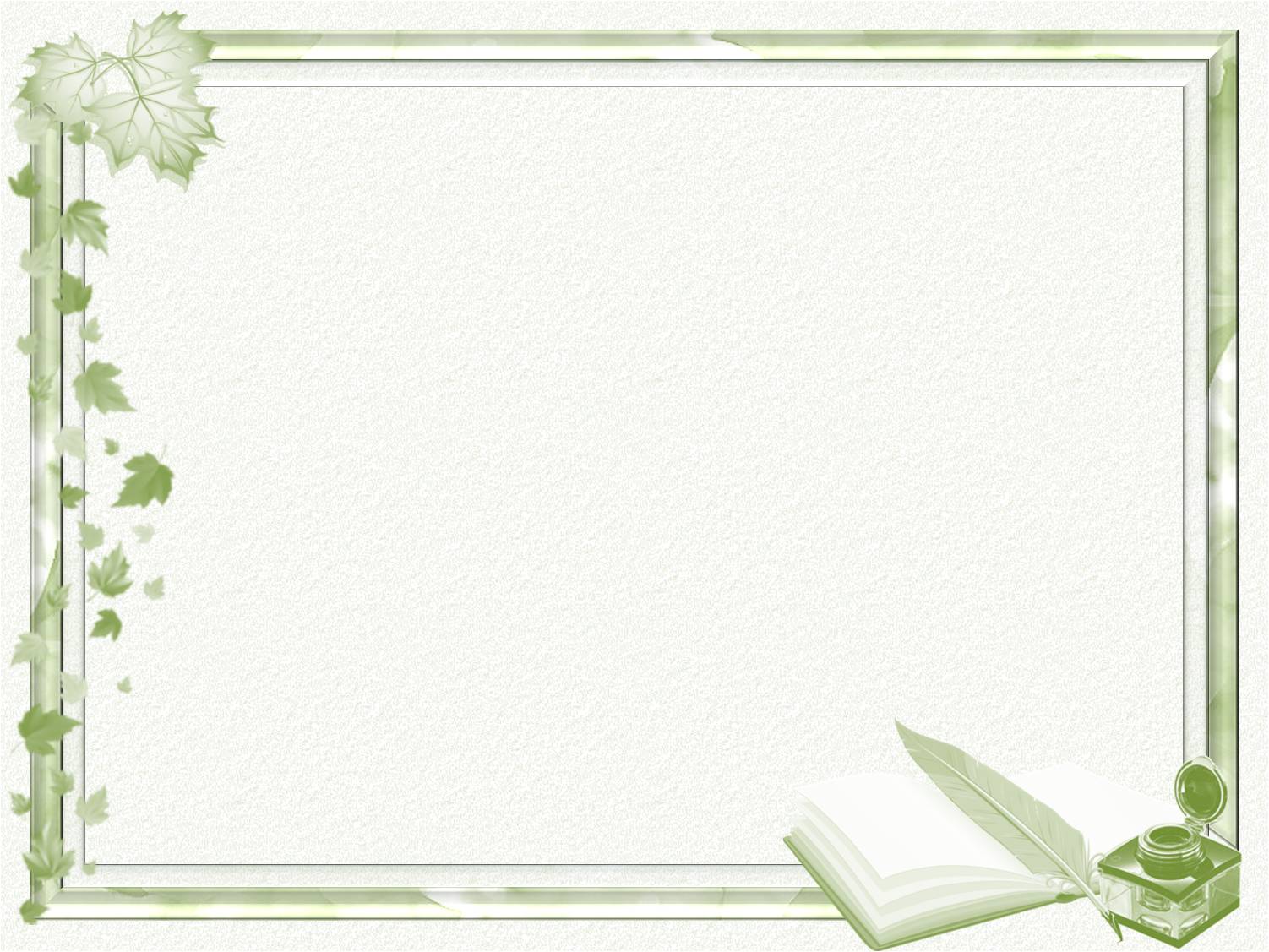 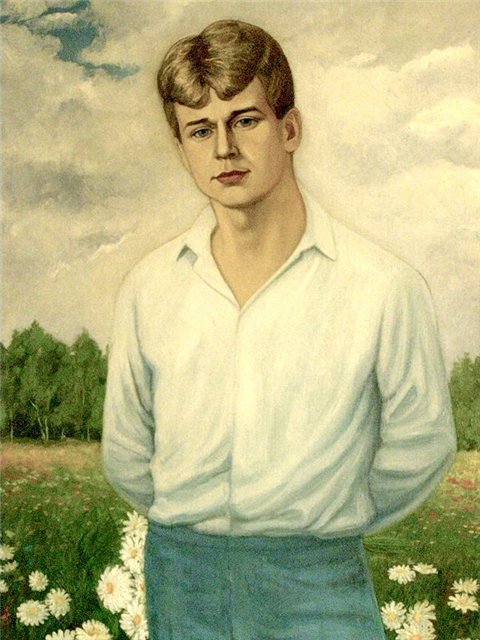 СЕРГЕЙ 
ЕСЕНИН 
(1895- 1925)


Как дерево роняет тихо листья, 
Так я роняю грустные слова.
С. Есенин
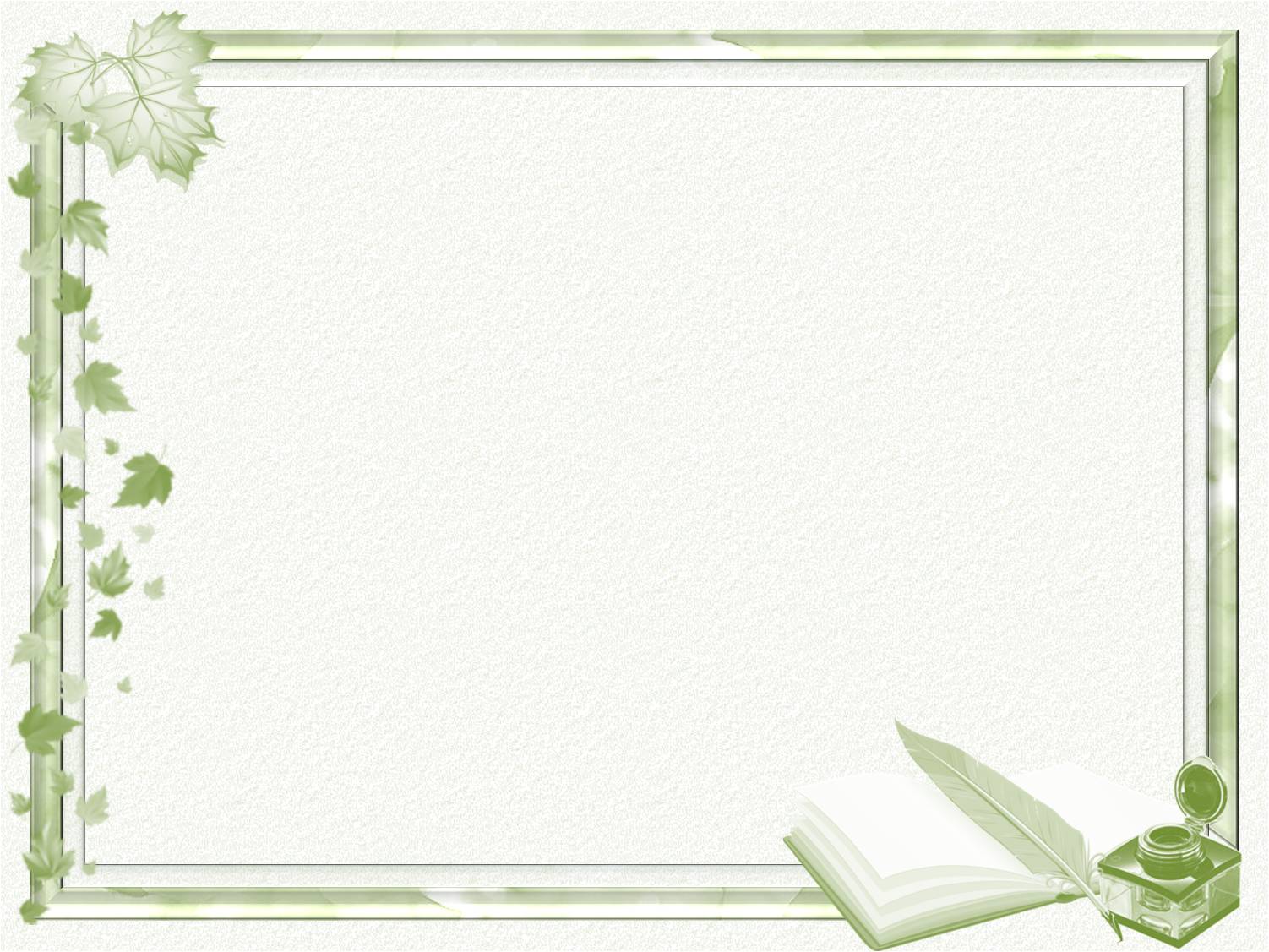 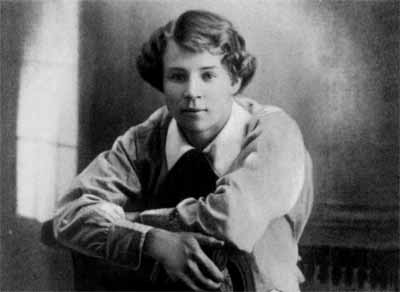 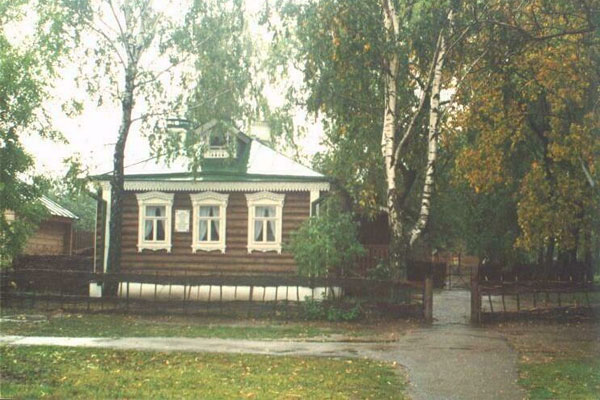 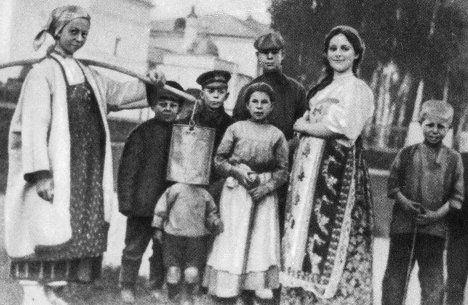 Родился в 1895 году, 21 сентября, в Рязанской губернии, Рязанского уезда, Кузьминской волости, в селе Константинове
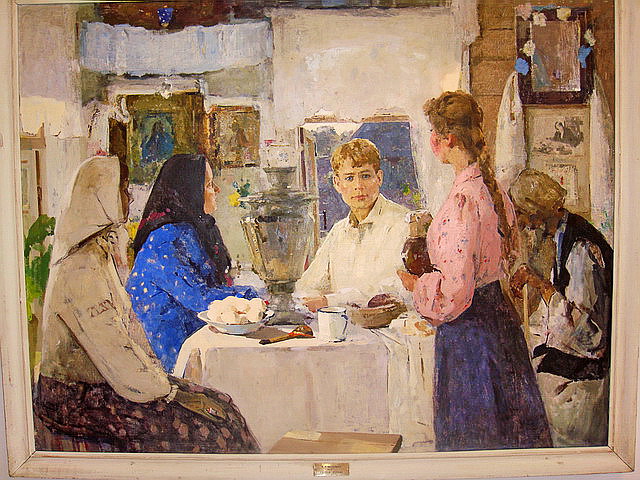 А сейчас как глаза закрою, вижу только родительский дом...
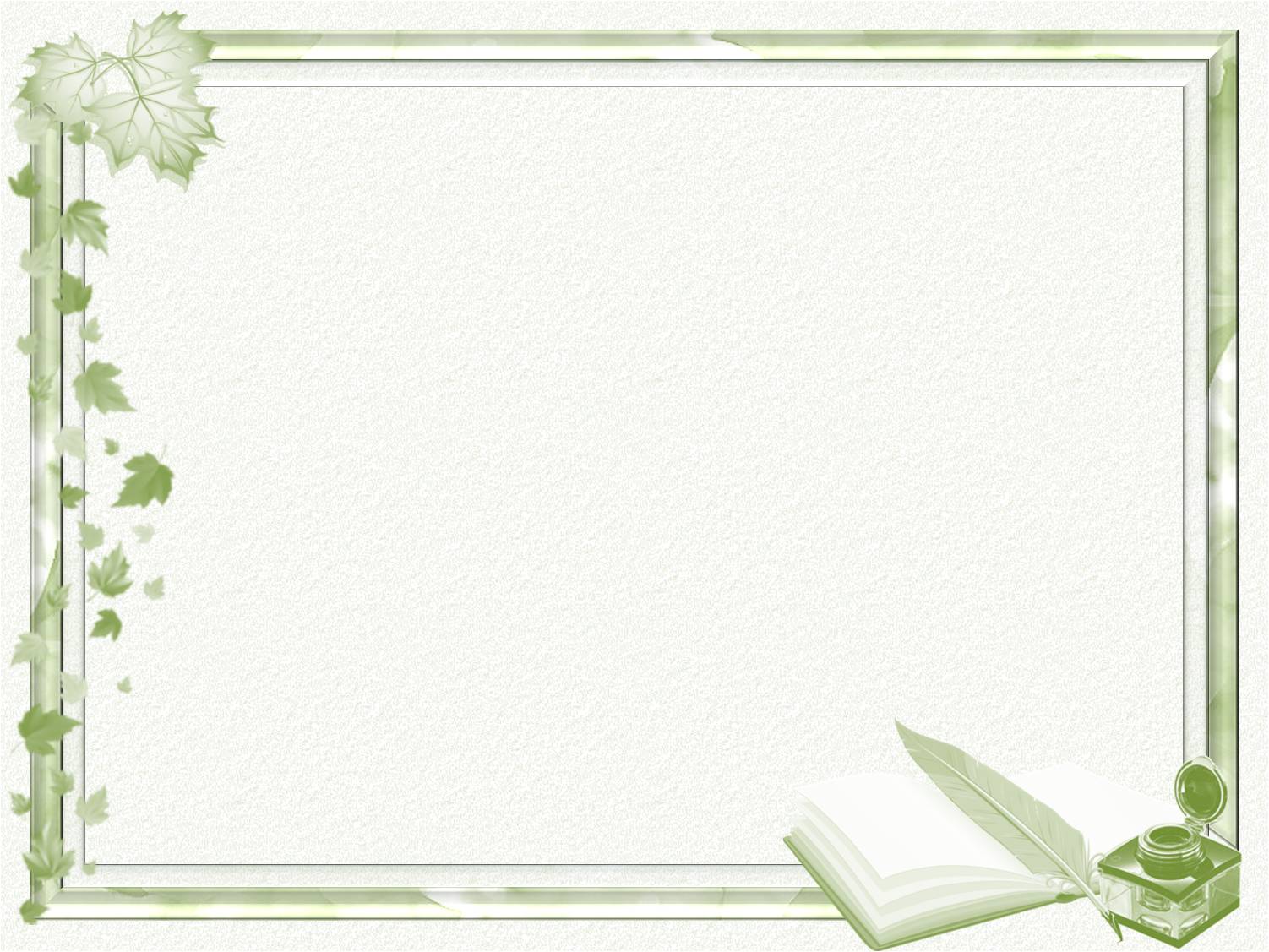 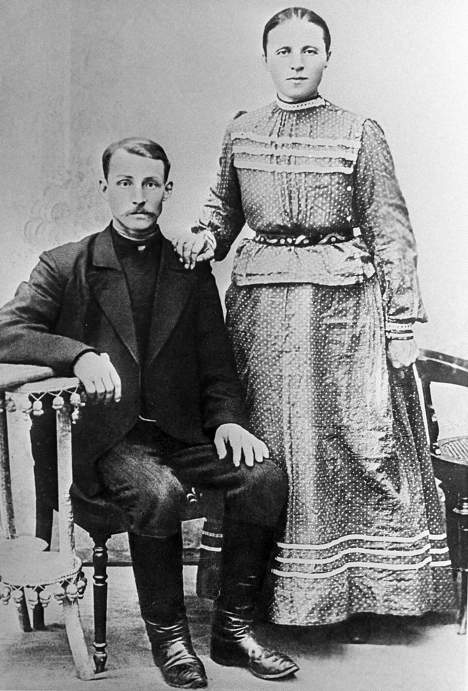 «…С двух лет был отдан на воспитание довольно зажиточному деду по матери, у которого было трое взрослых неженатых сыновей, с которыми протекло почти все мое детство…»
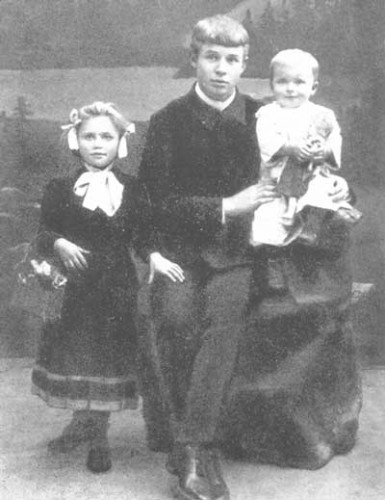 Родители С. Есенина  
Александр Никитич и
Татьяна Федоровна
1905 г.
Сергей Есенин с сестрами Катей (слева) и Шурой. 1912 год
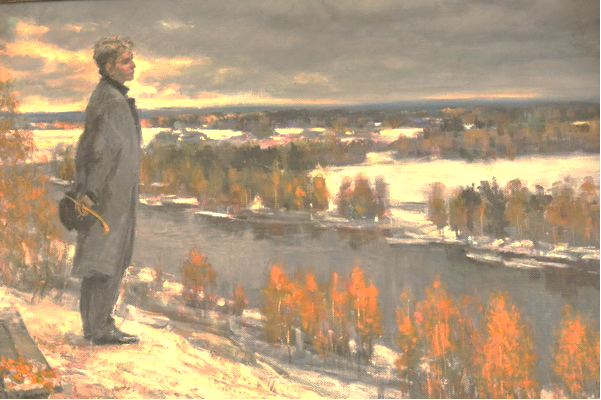 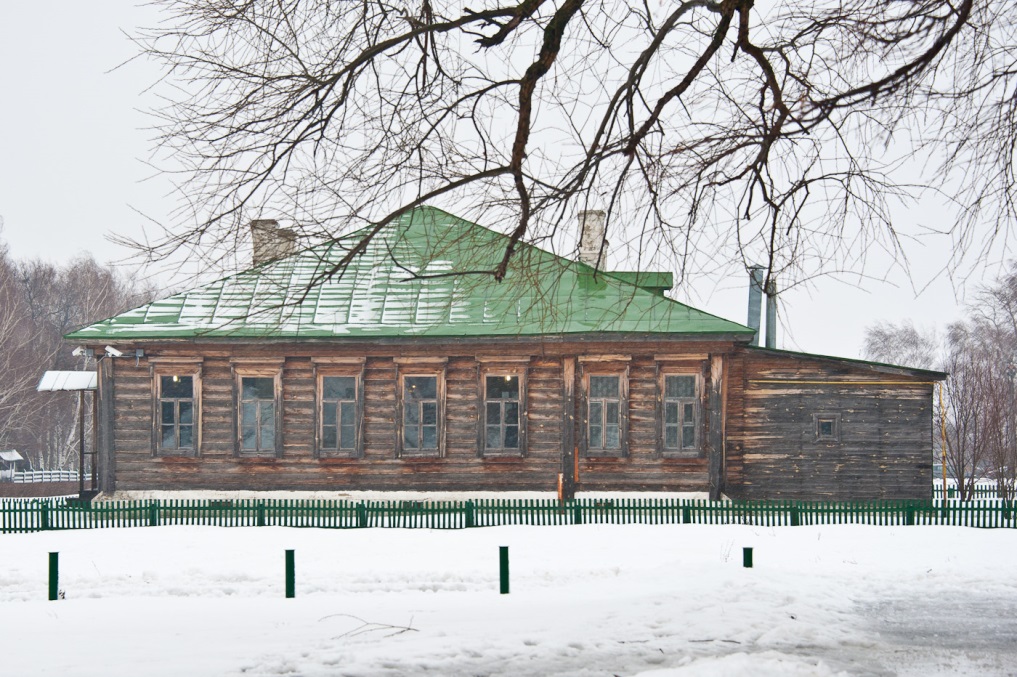 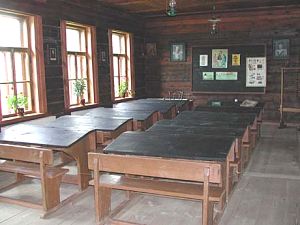 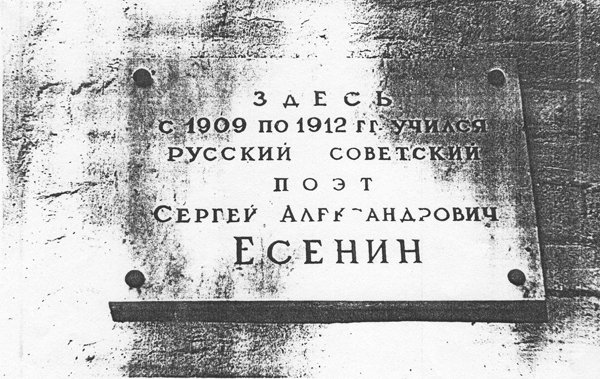 »…Когда  же  я  подрос,  из  меня очень захотели сделать сельского учителя и потому отдали в церковно-учительскую школу».
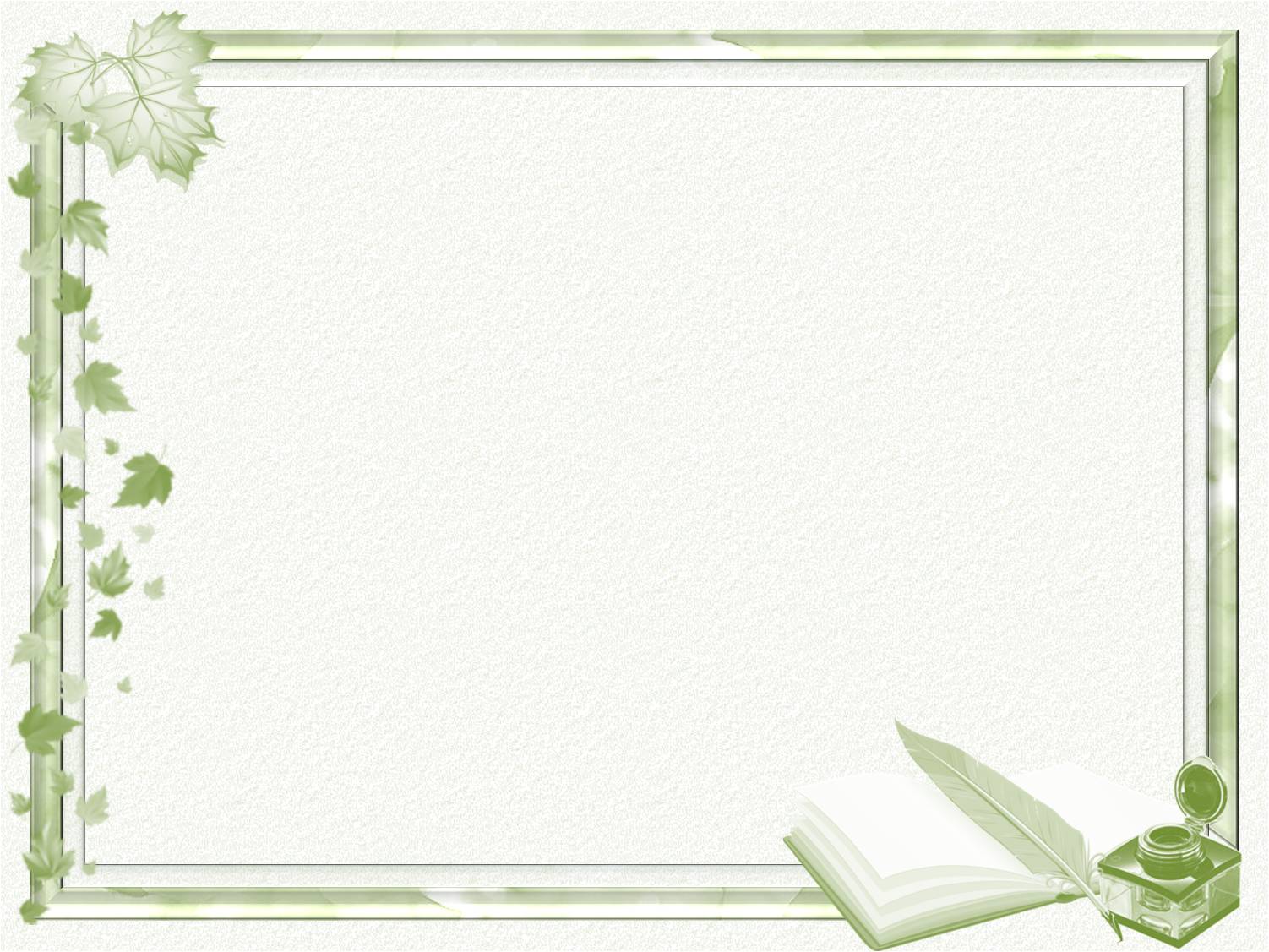 Всякого, кто приходит в усадьбу Есениных, первым встречает тополь.
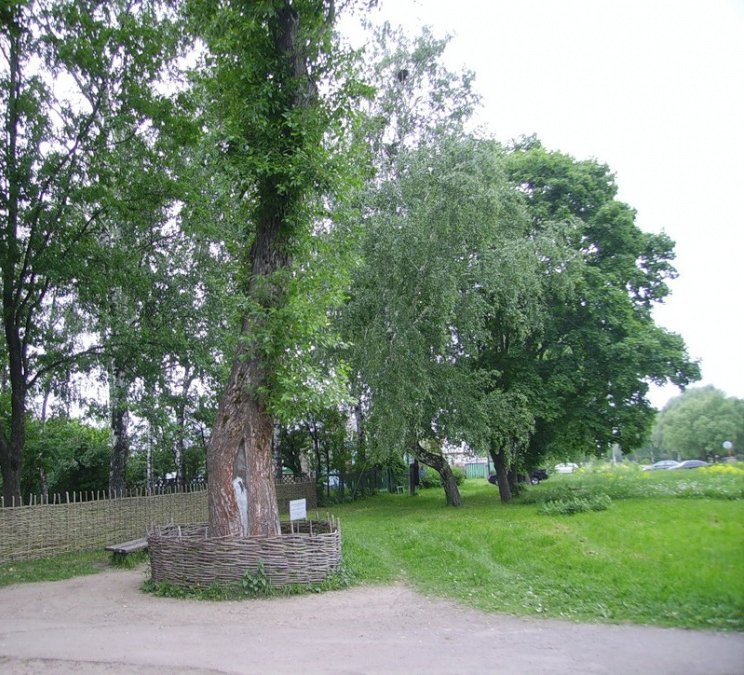 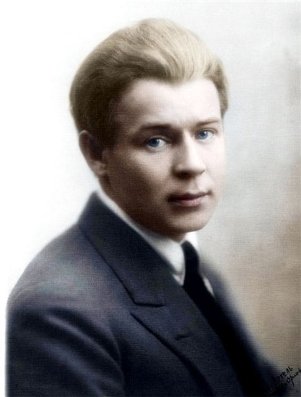 Над окошком месяц.
Под окошком ветер.
Облетевший тополь
Серебрист и светел.
Память о клене, сгоревшем в 1924 г.
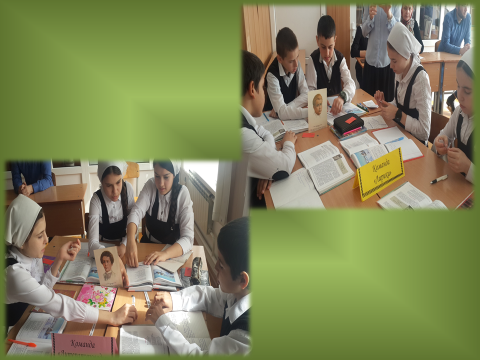 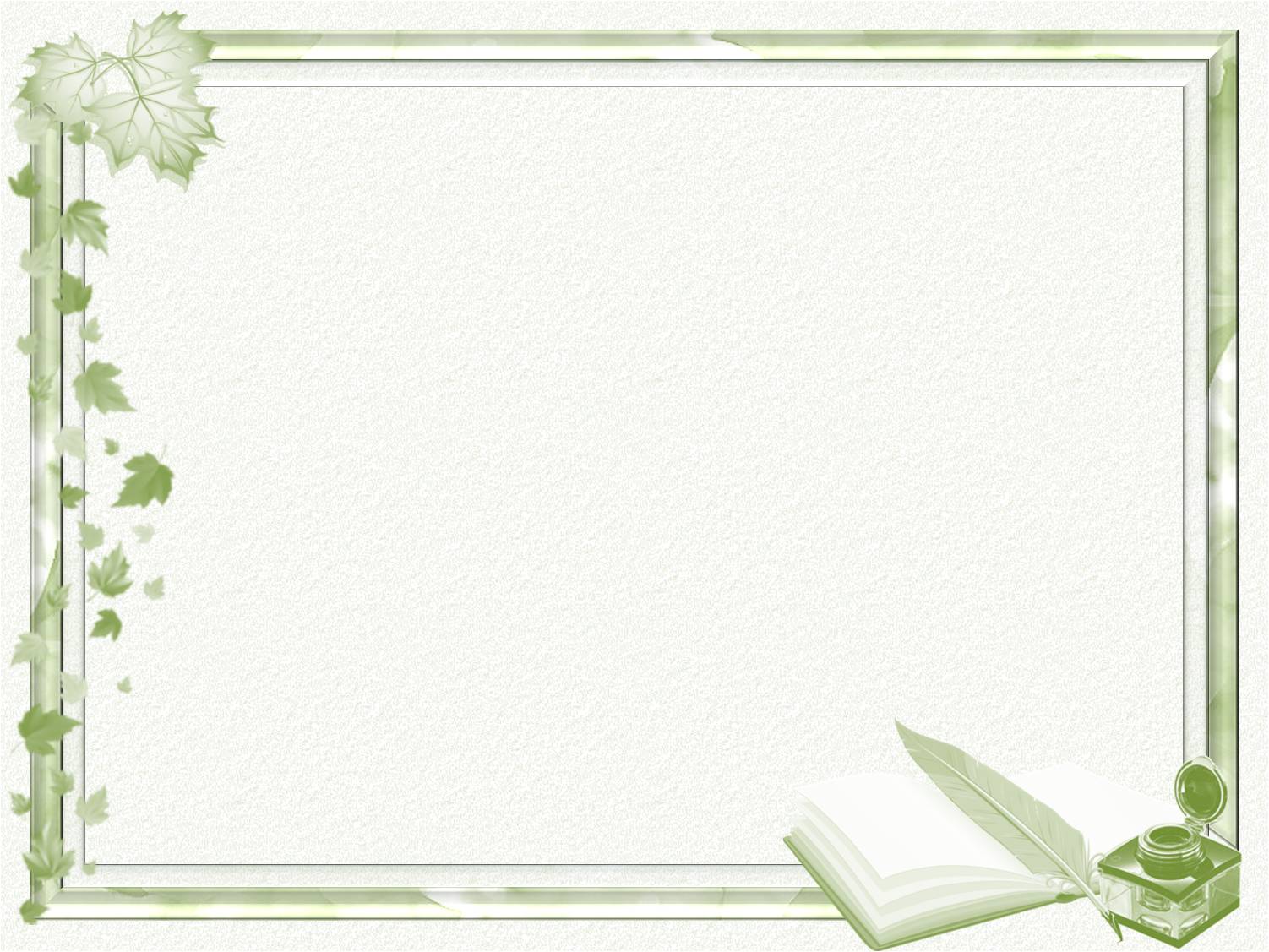 Музей- усадьба Есениных
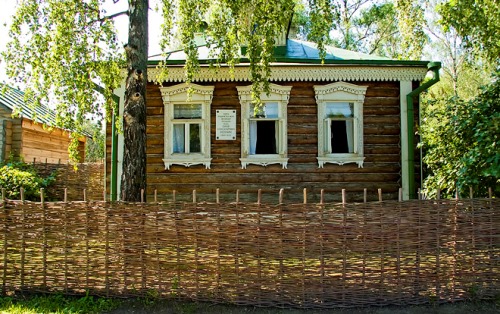 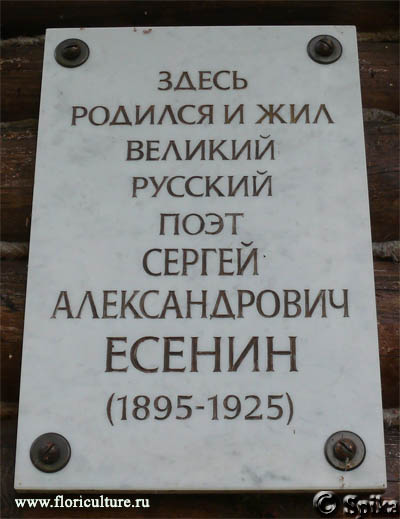 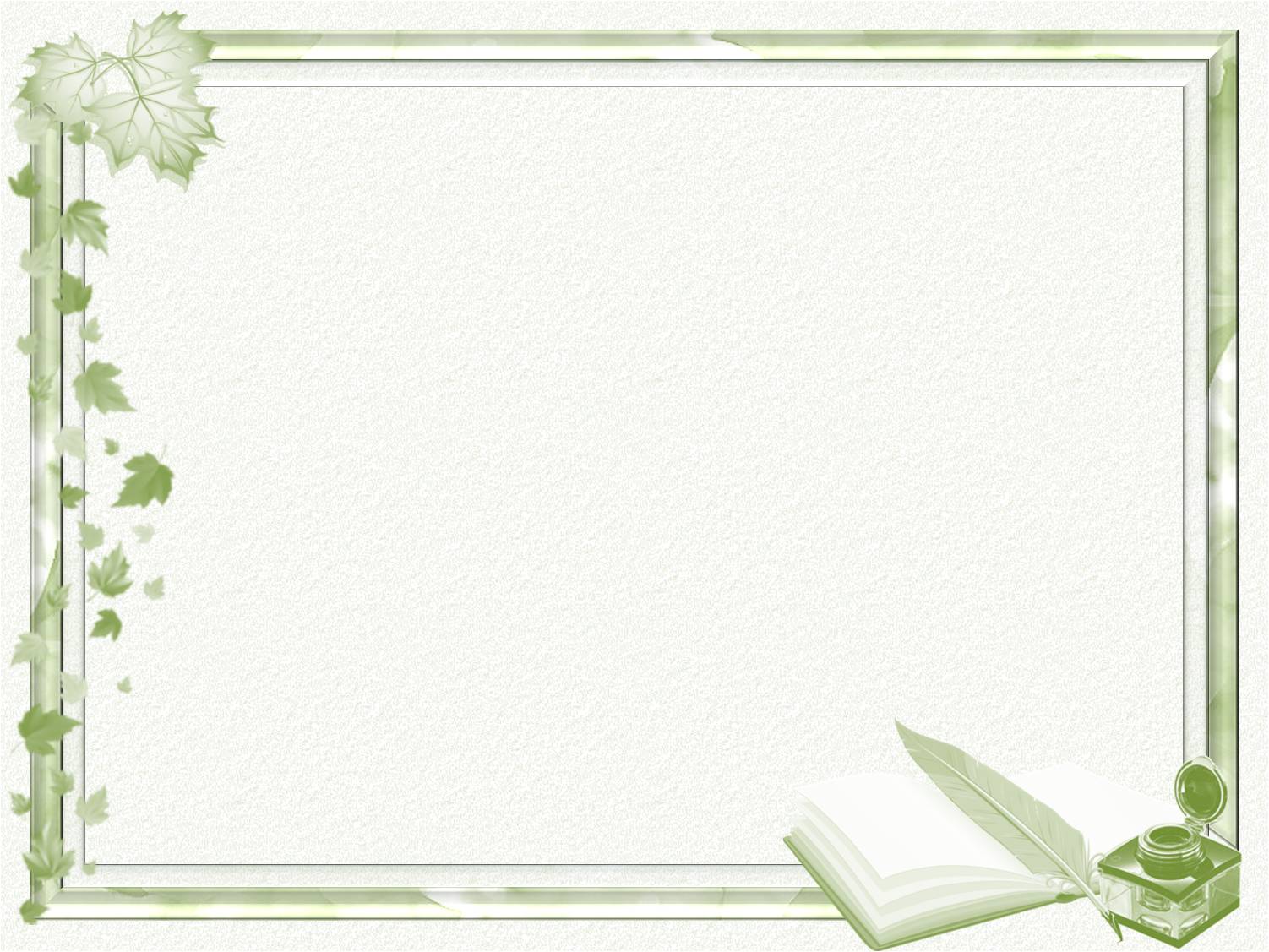 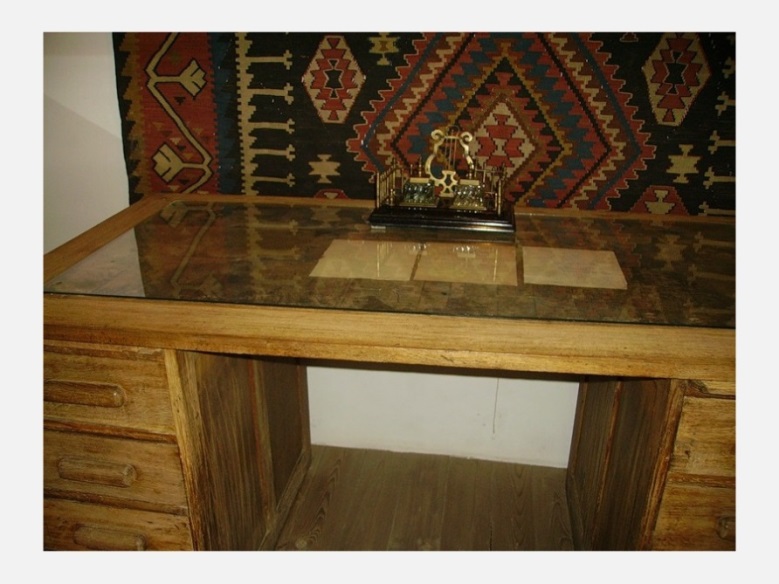 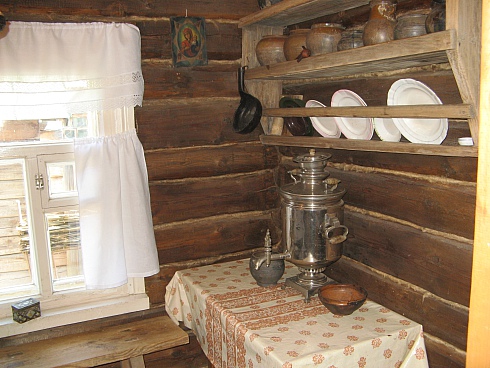 Эта улица мне знакома,
И знаком этот низенький дом!
Проводов голубая солома
Опрокинулась над окном
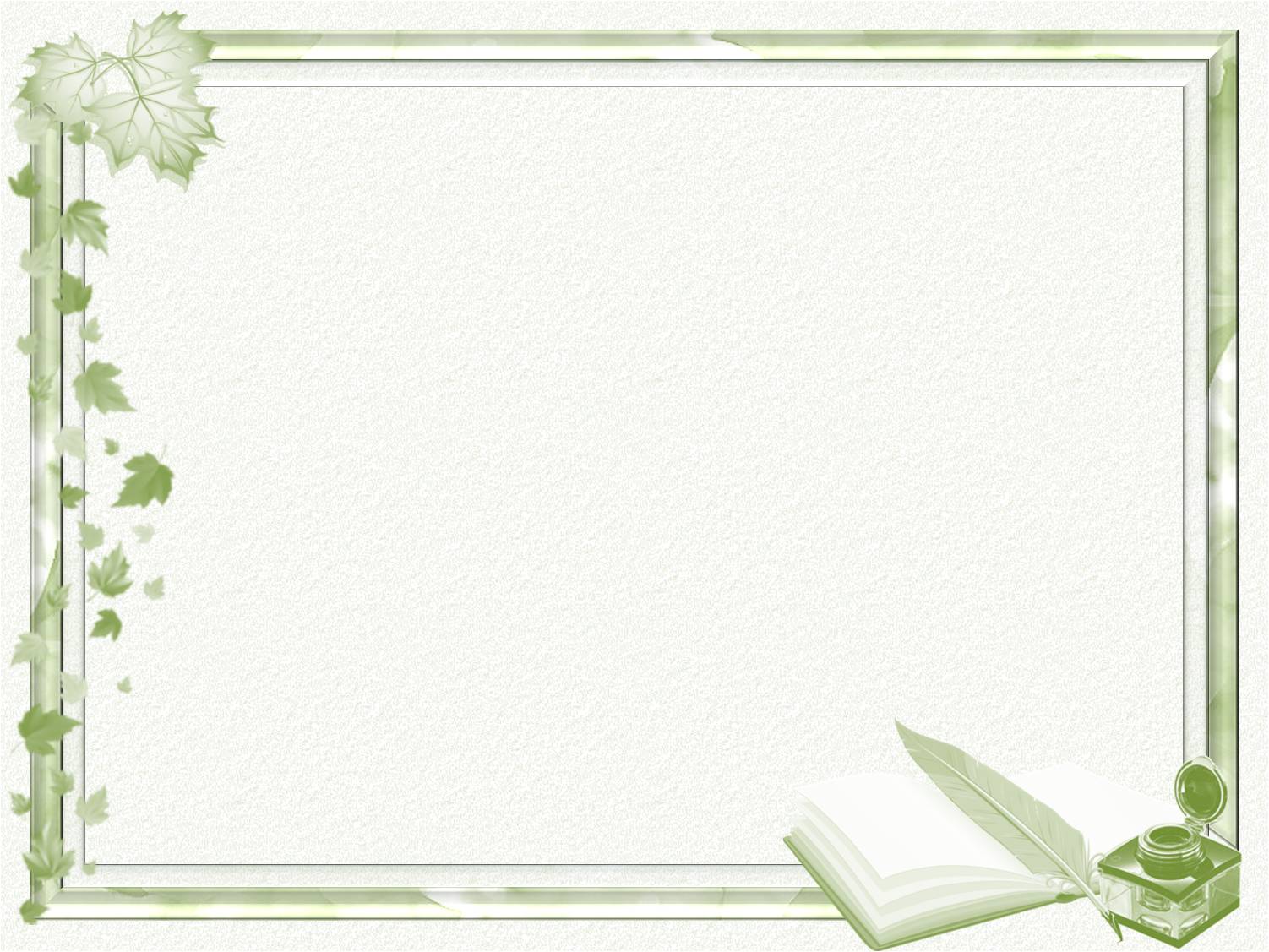 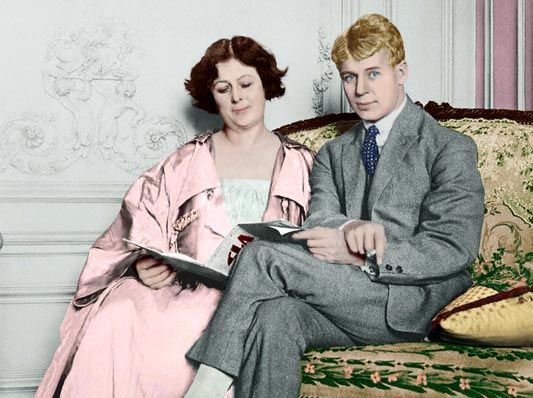 1922-1923 – поездки в Германию, Францию, Италию, Америку.
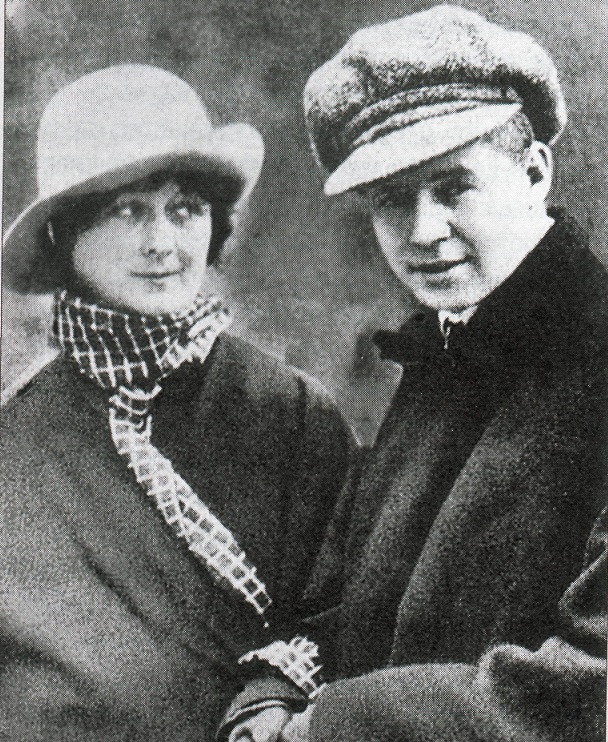 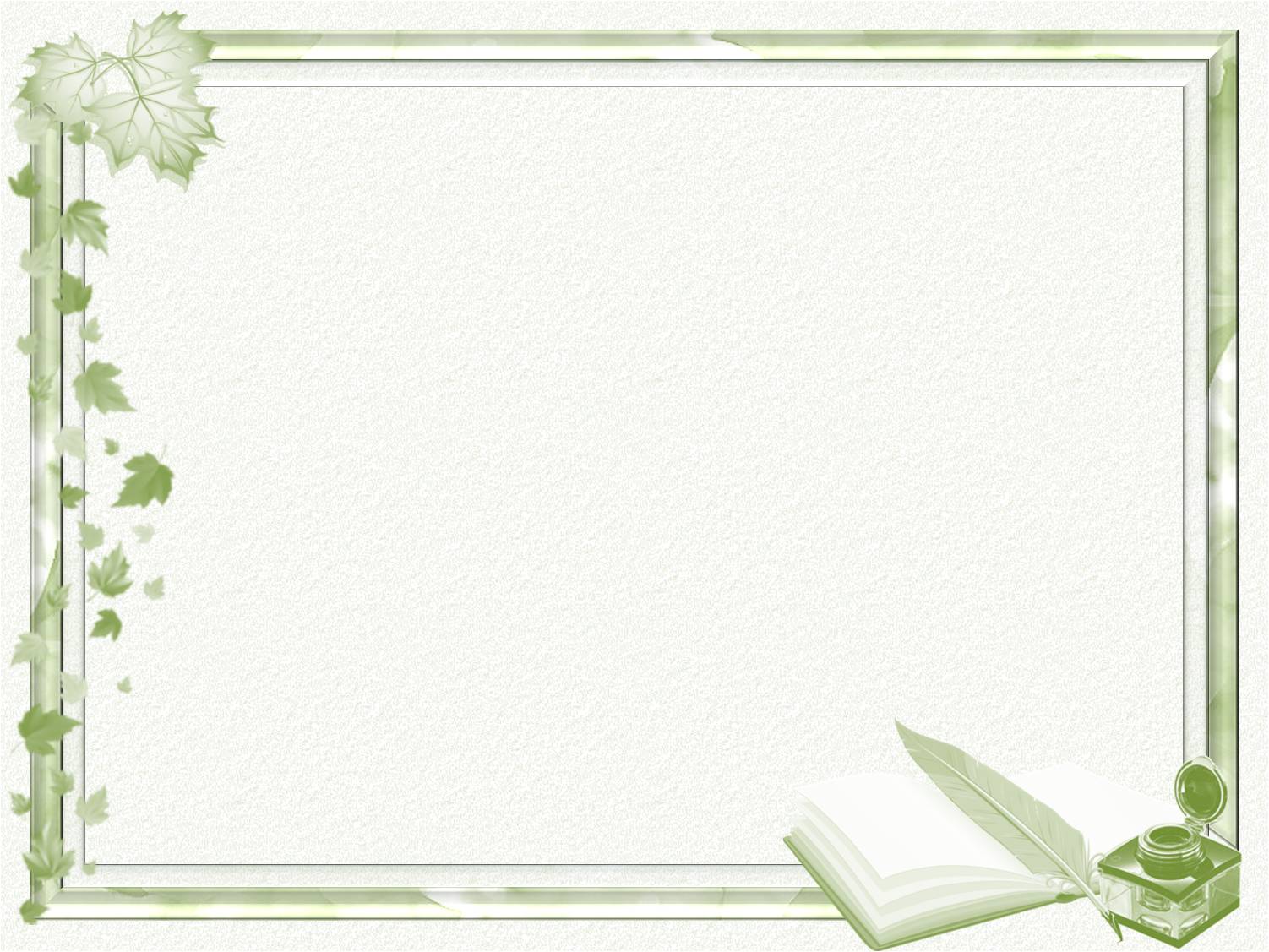 Свет луны во все концы.Вот опять вдруг зарыдалиРазливные бубенцы.
Неприглядная дорога,Да любимая навек,По которой ездил многоВсякий русский человек.
Эх вы, сани! Что за сани!Звоны мерзлые осин.У меня отец крестьянин,Ну а я крестьянский сын.
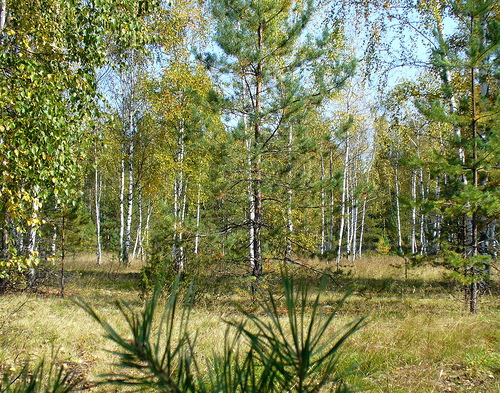 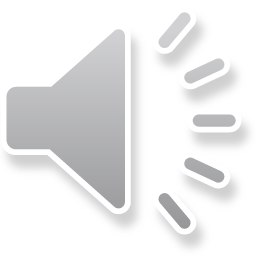 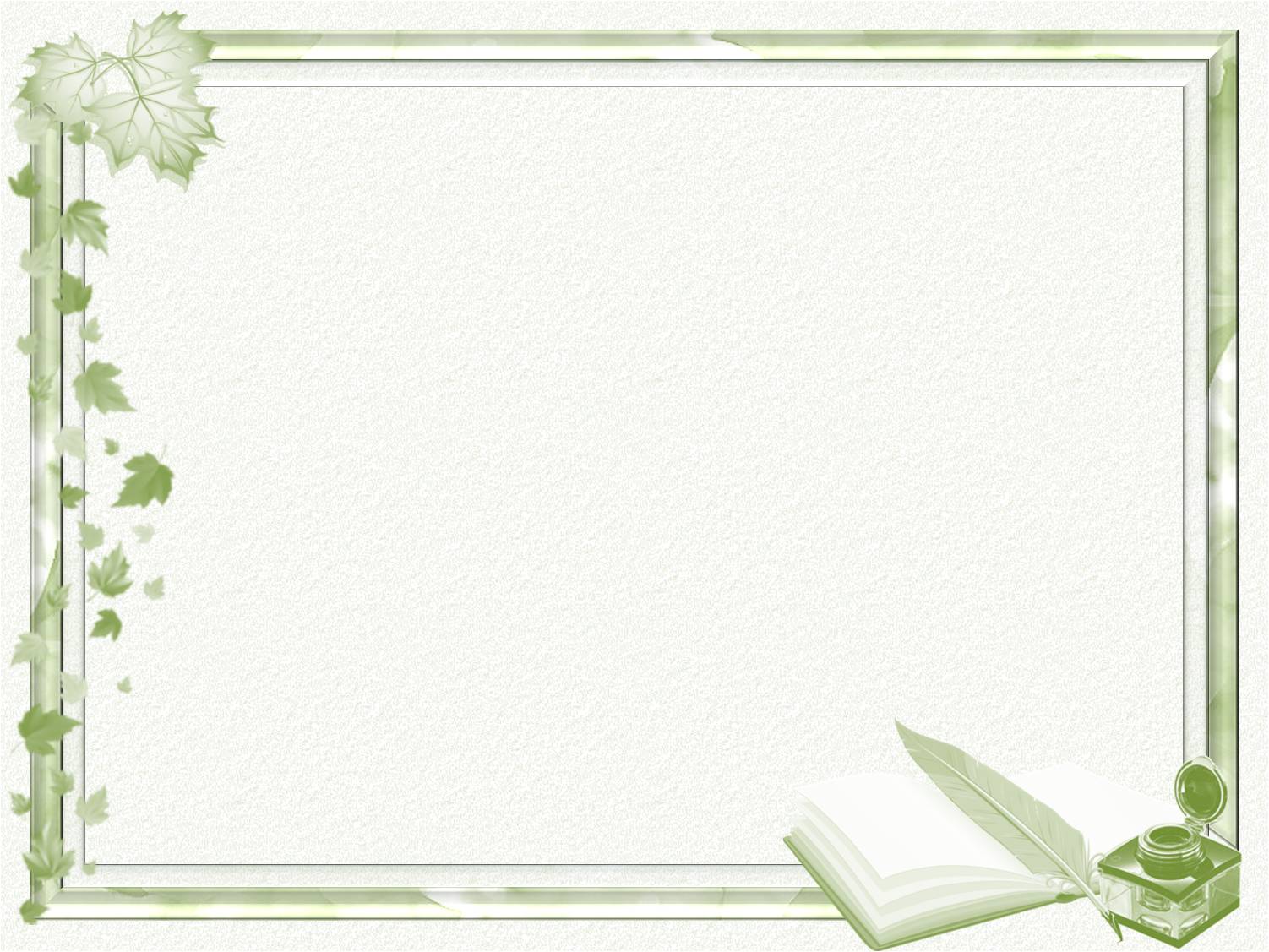 Особенности лирики С. Есенина.
1) Внутренняя близость стихотворений к устному народному творчеству; лиризм, напевность.
2) Особая любовь, взаимопонимание лирического героя с природой; чувство всеобъемлющего родства с окружающим миром.
3) Мир природы необыкновенно красочен.
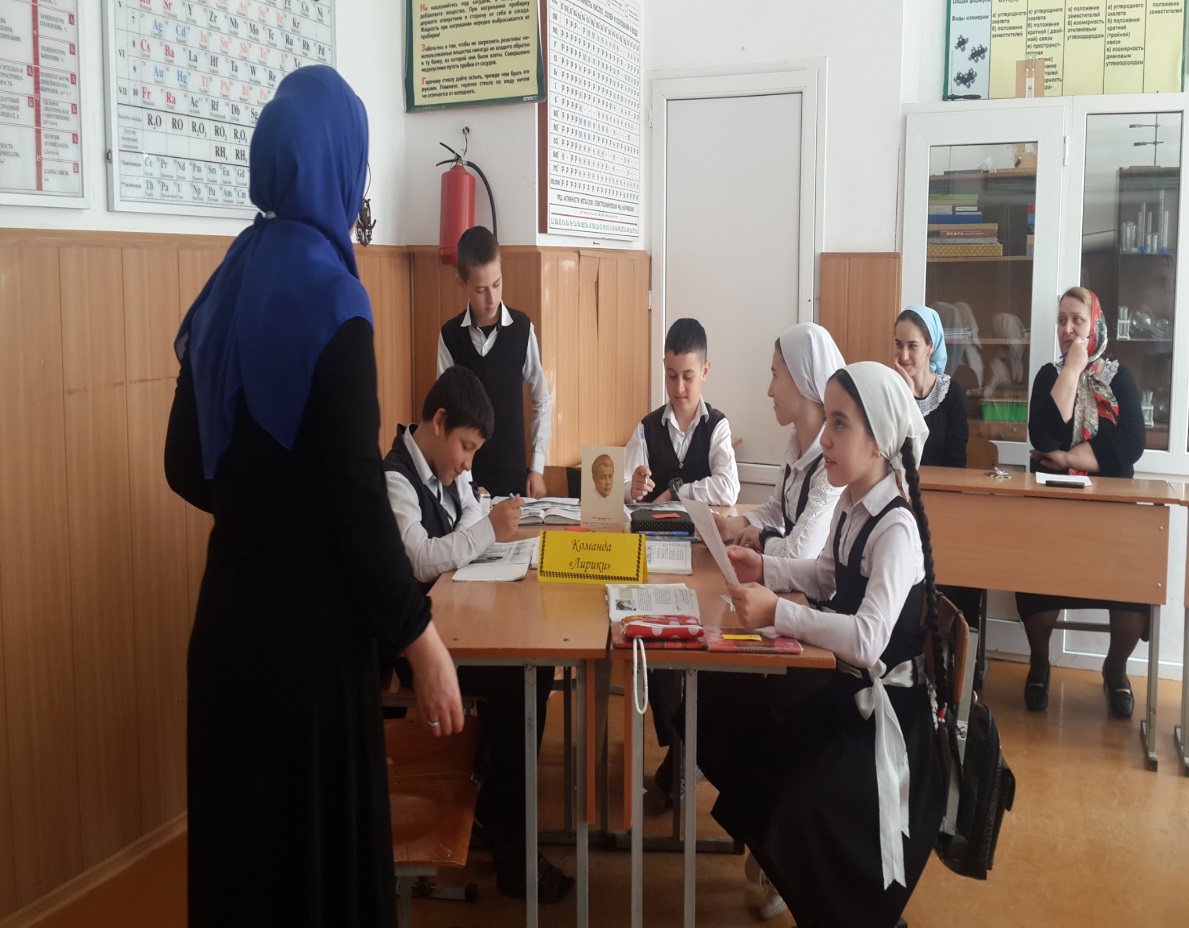 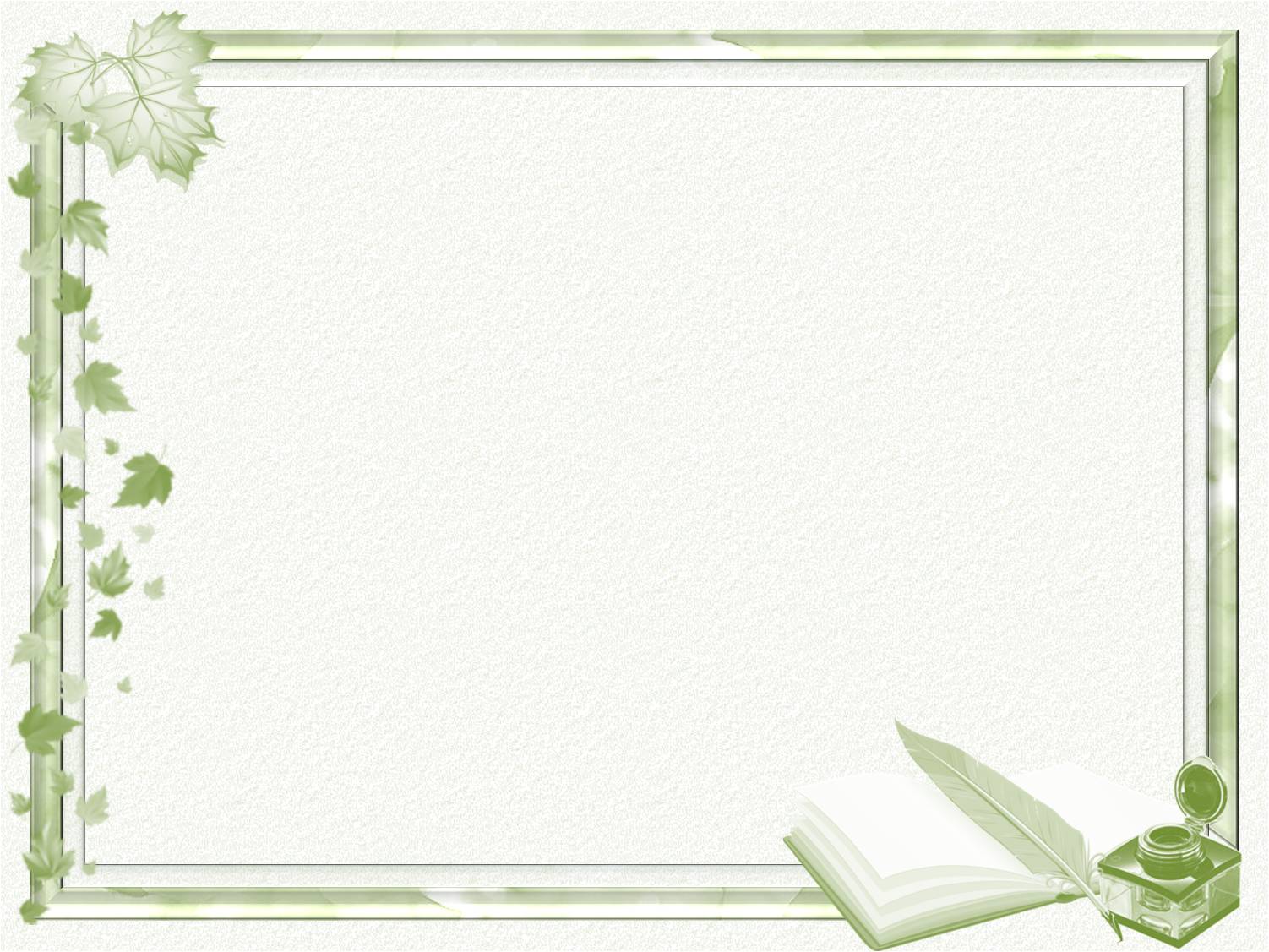 Источники:
Фото А. А. Блока - http://t-smertina.narod.ru/litphoto/blok/photoalbum-35.html
Фото С. Есенина- http://t-smertina.narod.ru/litphoto/esenin-photo/photoalbum-40.html
Дом-усадьба Есениных - http://www.museum-esenin.ru/foto